1-Маъруза
Коррупция ижтимоий-ҳуқуқий ва ижтимоий-иқтисодий ҳодиса сифатида: тушунчаси, белгилари, моҳияти, оқибатлари ва жавобгарлиги.
Мундарижа
Маъруза                                                                                                                                                                                    3
1. Коррупция тушунчаси бўйича асосий концепциялар                                                                                                                                       3
2. Ўзбекистон Республикаси қонунчилигида коррупция тушунчаси: коррупциянинг тизимни ташкил этувчи элементлари                           6
3. Коррупциянинг ижтимоий-ҳуқуқий ва ижтимоий-иқтисодий ҳодиса сифатида моҳияти ва характерли белгиларининг таърифи              9
4. Коррупциянинг ижтимоий, иқтисодий ва сиёсий оқибатлари: фуқаролар, ташкилотлар ва бутун мамлакат учун оқибатлари                 12
5. Фирибгарлик учбурчаги ва коррупцион хулқ-атворни тушунтирувчи бошқа назариялар                                                                             20
6. Коррупциянинг, шу жумладан манфаатлар тўқнашувининг намоён бўлиш шакллари                                                                                 24
7. Ўзбекистон Республикасида коррупция ҳолатлари                                                                                                                                        27
8. Турли мамлакатлар, иқтисодиёт тармоқлари, фаолият соҳаларида коррупция даражаси бўйича халқаро тадқиқотлар                         29
Семинар                                                                                                                                                                                  39
Билимлар назорати                                                                                                                                                              41
Назорат саволлари                                                                                                                                                                                               42
Тест                                                                                                                                                                                                                        43
Коррупция тушунчаси бўйича асосий концепциялар
1.
Коррупция тушунчаси талқини
Ахлоқий муаммо сифатида коррупция қадим замонлардан бери мавжуд бўлиб келган, лекин давлатнинг ривожланиши ва такомиллашиши билан коррупция мураккаб, кўп босқичли ижтимоий, сиёсий ва иқтисодий ҳодисага айланиб, дунёнинг барча мамлакатларида ҳаётнинг деярли барча соҳаларига таъсир кўрсатади.
Шунга кўра, коррупциянинг ягона таърифи мавжуд эмас.
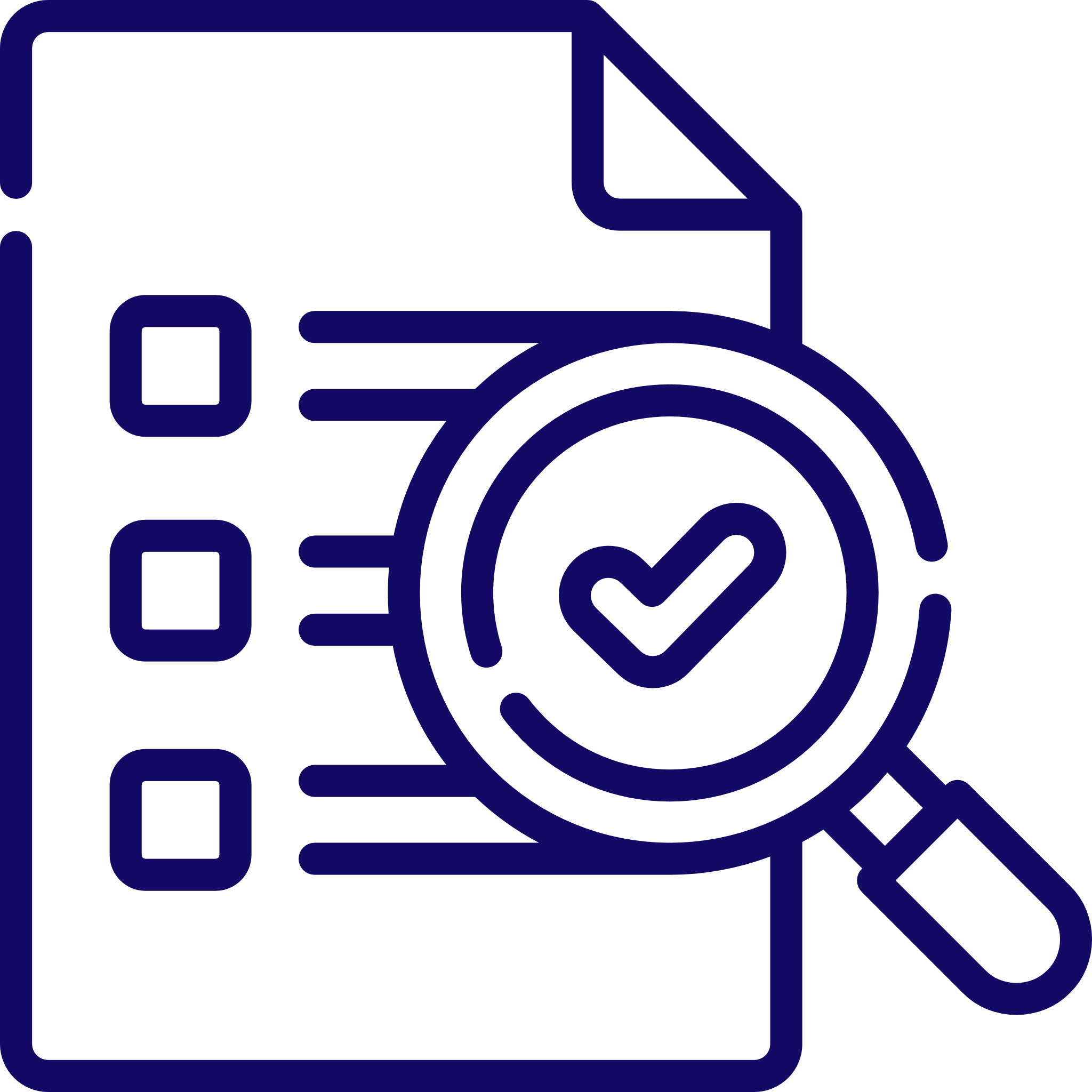 Коррупция тушунчасининг машҳур талқинлари
Ноҳақ ёки ноқонуний хатти-ҳаракатлар, айниқса ҳокимиятдаги одамлар томонидан
Ўзининг ёки бошқа шахснинг манфаати учун номақбул ва одатда ноқонуний хатти-ҳаракатлар.
Merriam-Webster и Oxford Learner’s Dictionaries луғатлари
Британия Энциклопедияси
Шахсий манфаатлар йўлида ишониб топширилган ваколатни суиистеъмол қилиш.
Жаҳон банки ва Transparency International халқаро коррупцияга қарши кураш коалицияси
Мансабдор шахслар ва сиёсатчиларнинг, ноқонуний бойиш, порахўрлик, ўзлаштириш ва давлат амалдорларининг мафия тузилмаларига / куч тузилмаларига қўшилиши орқали маънавий таназзулга учрашида намоён бўлади.
Corrupio лотинчадан таржима қилинганда порахўрлик, таназзул corrumpere – бузиш деган маънони англатади
Ожегов изоҳли луғати
[Speaker Notes: Вопросы для обсуждения: 1. Какое из данных определений вам кажется наиболее подходящим? – дискуссия
2. Что объединяет данные определения? – получение выгоды, незаконное поведение3. Считаете ли вы, что данные определения точно и целиком отражают понятие коррупции? – дискуссия.Ресурсы:
Corruption Definition & Meaning - Merriam-Webster
What is corruption? - Transparency.org
corruption noun - Definition, pictures, pronunciation and usage notes | Oxford Advanced Learner's Dictionary at OxfordLearnersDictionaries.com
Anticorruption Fact Sheet (worldbank.org)
corruption | law | Britannica
Толковый словарь Ожегова]
Коррупция тушунчаси талқини
“
“
Қонунчилик даражасида коррупциянинг ягона таърифи мавжуд эмаслиги сабабли, ушбу тушунча коррупция деб эътироф этилган ҳаракатлар рўйхати сифатида белгиланади:
Бирлашган Миллатлар Ташкилоти Бош Ассамблеясининг 17.12.1979 йилдаги 34/169-сонли резолюцияси билан қабул қилинган ҳуқуқни муҳофаза қилиш органлари ходимларининг хулқ-атвор кодекси:
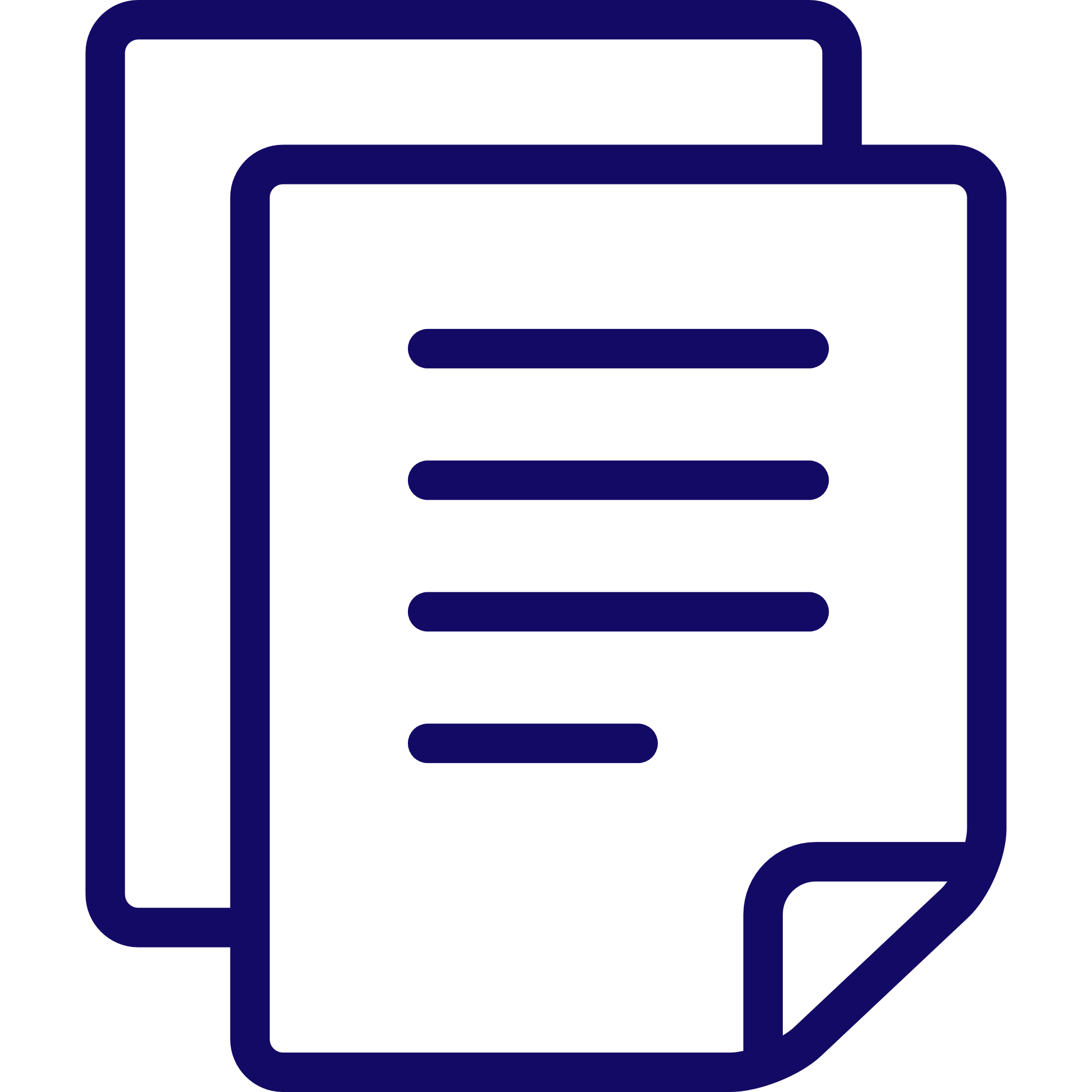 2003 йил БМТнинг Коррупцияга қарши конвенцияси:
“миллий давлат амалдорларига пора бериш; хорижий давлат мансабдор шахслари ва халқаро жамоат ташкилотлари мансабдор шахсларига пора бериш; давлат мансабдор шахси томонидан мол-мулкни ўғирлаш, ўзлаштириш ёки бошқача тарзда йўналтириш; шахсий манфаатлар учун таъсирни суиистеъмол қилиш; мансаб ваколатларини суиистеъмол қилиш".
"Ҳар қандай ҳаракат ёки ҳаракатсизлик содир бўлганда, талаб қилинган ёки қабул қилинган ёки қонунга хилоф равишда олинган совғалар, ваъдалар ёки рағбатлантиришлар натижасида ушбу вазифаларни бажаришда ёки улар билан боғлиқ ҳолда бирон бир ҳаракат қилиш ёки қилмаслик".
1999 йилда Европа Кенгаши томонидан қабул қилинган коррупцияга оид фуқаролик-ҳуқуқий конвенцияси:
“
“
"пора олувчидан талаб қилинадиган ҳар қандай мажбурият ёки хатти-ҳаракатларнинг нормал бажарилишини бузадиган пора ёки бошқа ҳар қандай ноўрин устунлик ёки истиқболни тўғридан-тўғри ёки воситачилик билан сўраш, таклиф қилиш, бериш ва олиш, ноўрин устунлик ёки бундай истиқболлар."
[Speaker Notes: Вопросы студентам: Как вы думаете, почему не выработано единое международное определение «коррупции»?  
Как данные определения отличаются от тех, что мы видели на прошлом слайде?

Ресурсы:
Конвенция Организации Объединенных Наций против коррупции — Конвенции и соглашения — Декларации, конвенции, соглашения и другие правовые материалы (un.org)
CETS 174 - Civil Law Convention on Corruption (coe.int) Article 2
Кодекс поведения должностных лиц по поддержанию правопорядка — Конвенции и соглашения — Декларации, конвенции, соглашения и другие правовые материалы (un.org) , статья 7]
Ўзбекистон Республикаси қонунчилигида коррупция тушунчаси: корруция тизимини ташкил этувчи элементлар
2.
Ўзбекистон Республикаси қонунчилигида корруция тушунчаси
Ўзбекистон Республикасининг 03.01.2017 йилдаги ЎРҚ-419-сон Қонунида коррупцияга оид асосий тушунчалар белгиланган:
Коррупция — шахснинг ўз мансаб ёки хизмат мавқеидан шахсий манфаатларини ёхуд ўзга шахсларнинг манфаатларини кўзлаб моддий ёки номоддий наф олиш мақсадида қонунга хилоф равишда фойдаланиши, худди шунингдек бундай нафни қонунга хилоф равишда тақдим этиш.
Коррупция ҳуқуқбузарлиги— коррупция аломатларига эга бўлган, содир этилганлиги учун қонунчиликда жавобгарлик назарда тутилган қилмиш.
Ўзбекистон Республикаси, бир қатор бошқа давлатлар сингари, жиноят қонунчилигида коррупцияга таъриф бермайди, бироқ Ўзбекистон Республикаси Жиноят кодекси Умумий ва Махсус қисмлар нормалари жиноий коррупциянинг умумлаштирилган таърифини яратишга имкон беради. Шунингдек, коррупцияга оид ҳуқуқбузарликларнинг турларини санаб ўтади: пора бериш ва олиш, порахўрликда воситачилик қилиш, мансабдор шахсларга пора бериш, тижорий порахўрлик ва бошқа ҳуқуқбузарликлар.
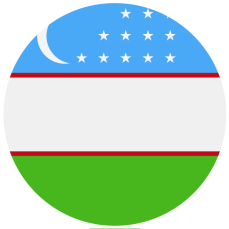 Корруциянинг тизимни ташкил этувчи элементлари
Коррупция ҳодиса сифатида қуйидаги элементларни ўз ичига олади:
Коррупция объектлари
Коррупция субъектлари
Ижтимоий ёки хўжалик муносабатлари
Муҳим қарорлар қабул қилиш / муҳим қарорлар қабул қилинишига таъсир қилиш, ҳар қандай ҳаракатларни амалга ошириш / ҳар қандай ҳаракатларнинг амалга оширилишига таъсир қилиш мақоми ва ваколатларига эга бўлган давлат мансабдор шахси ёки хусусий шахс.
Мақсад
Субъектлар томонидан моддий ёки номоддий фойда олиш (масалан, маблағлар, қийматлар, хизматлар кўринишида)
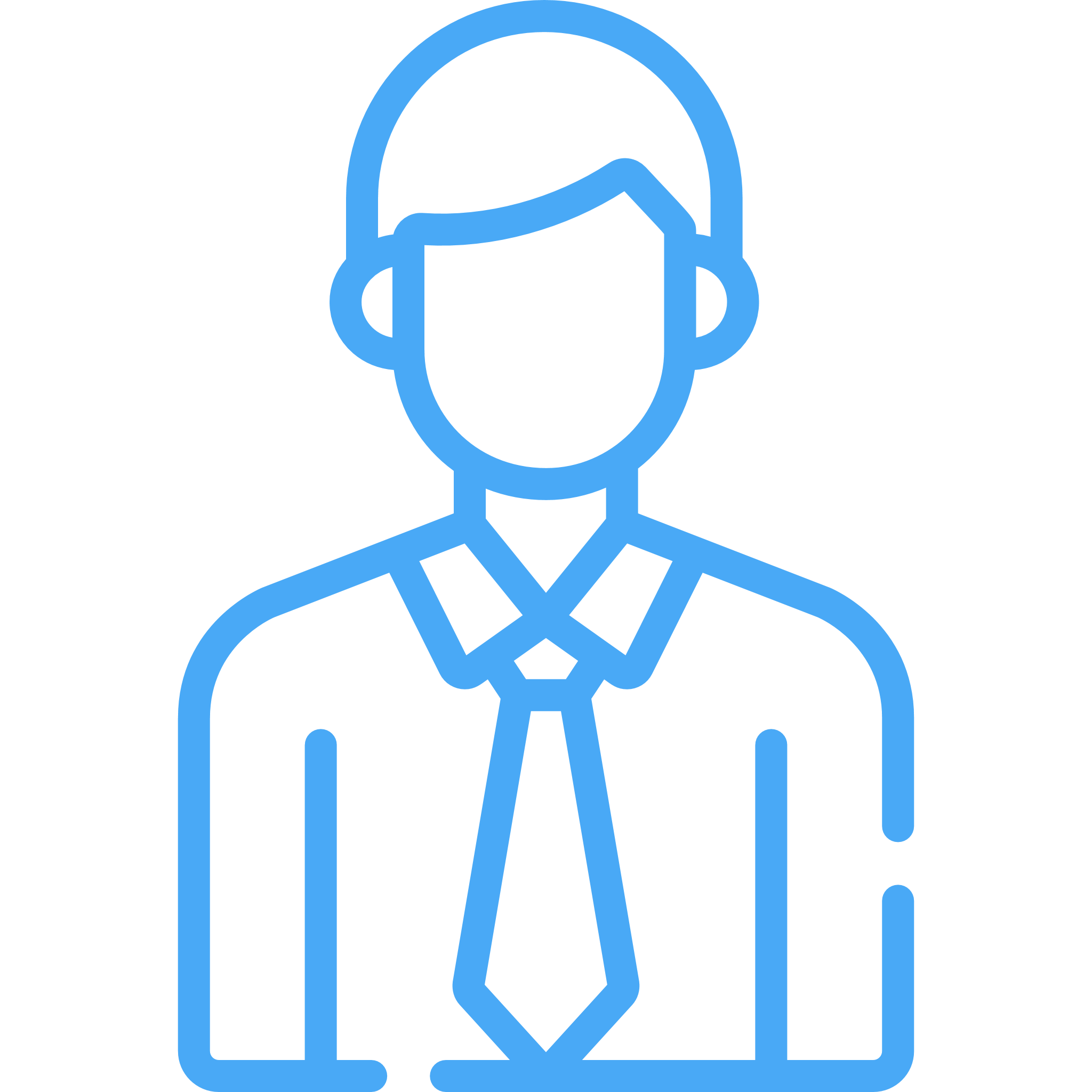 Воситачи
Амалга ошириш усули
Мавқей ва ваколатлардан фойдаланиш
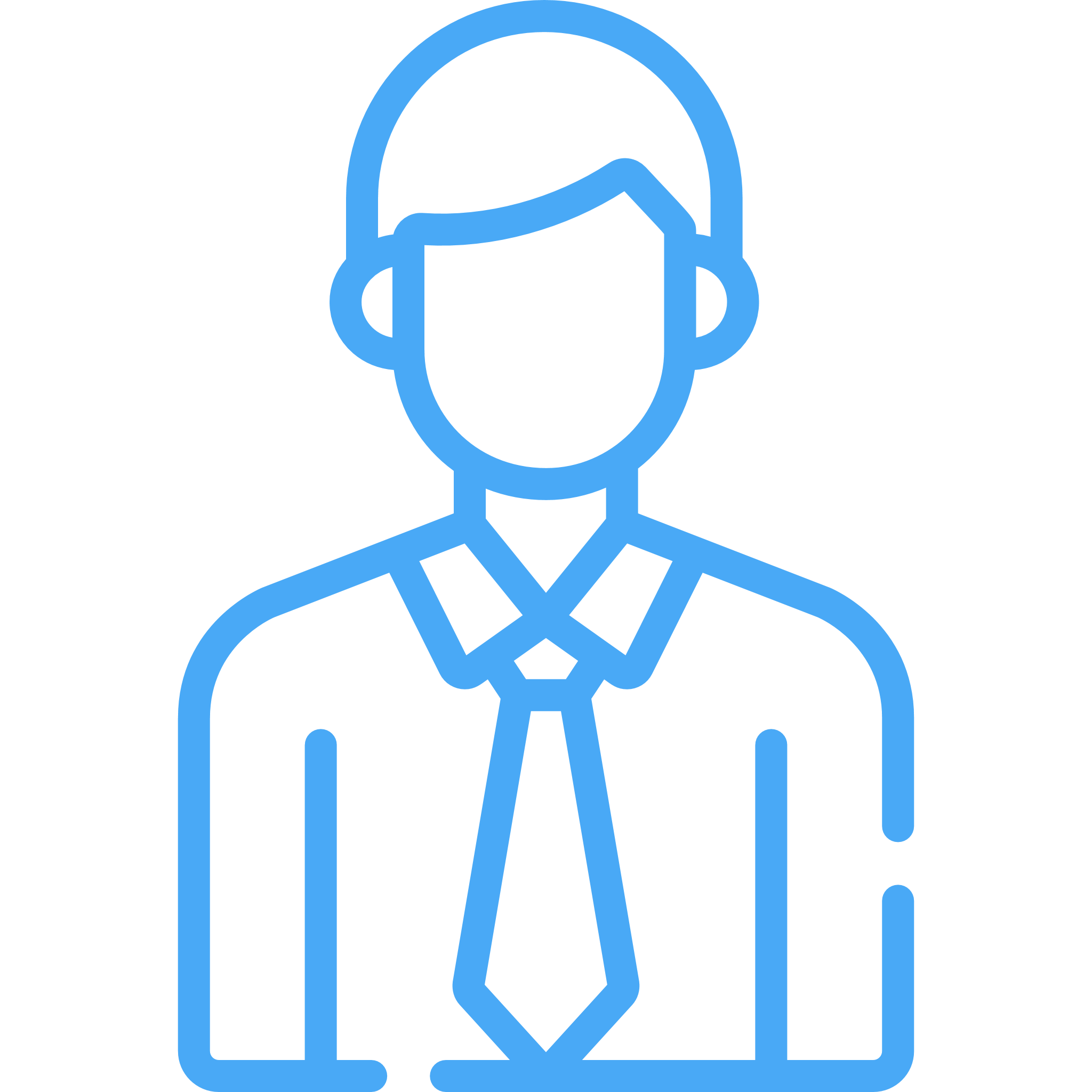 Амалга ошириш шакллари
Пора олиш, ўзлаштириш, фирибгарлик, товламачилик, ўзлаштириш, мансаб ваколатларини суиисте’мол қилиш ва ҳоказо.
Ҳар қандай қарор қабул қилиш / ҳаракатни амалга оширишдан манфаатдор шахс
Коррупциянинг ижтимоий-ҳуқуқий ва ижтимоий-иқтисодий ҳодиса сифатида моҳияти ва характерли белгиларининг таърифи
3.
Коррупция ижтимоий-ҳуқуқий ва ижтимоий-иқтисодий ҳодиса сифатида
Коррупцияга оид жиноятларнинг белгилари қуйидагилардан иборат:
Коррупцион жиноят — бу нисбатан оммавий жиноятлар мажмуи бўлиб, уларнинг оқибатлари жамият ҳаётининг турли соҳаларига - иқтисодиётга, сиёсатга, ҳуқуққа таъсир қилади. Бинобарин, коррупция ижтимоий-ҳуқуқий ва ижтимоий-иқтисодий ҳодисадир.
жиноятни фақат бевосита қасддан содир этиш;
ғаразли ёки бошқа шахсий манфаат ва қонунга хилоф ҳаракат қилиш ниятининг мавжудлиги;
жамиятнинг салмоқли қисми коррупция жиноятларини содир этишда иштирок этиши;
жамиятда коррупцияга оид жиноятларнинг юксак маънавиятлаштирилиши;
ошкоралик йўқлиги ҳамда айрим ҳаракатларни режалаштириш ва амалга ошириш тўғрисидаги ҳар қандай маълумотни учинчи шахслардан яшириш (шу жумладан ҳужжатларни қалбакилаштириш ёки йўқ қилиш йўли билан) билан ифодаланган битимларнинг махфийлиги.
Кундалик майда коррупция жиноятларининг зарарсизлиги ўзининг оммавий кўринишида глобал миқёсда ҳалокатли таъсир кўрсатади, чунки у давлат ҳаётининг барча соҳаларига вайронкор таъсирига эга ва кутилмаган шаклларда намоён бўлади, масалан: 
соғлиқни сақлаш ва жамоат тартибини таъминлаш каби давлат хизматларидаги коррупция ва самарасизлик салбий демографик оқибатларга олиб келади;
давлат аппаратидаги коррупция давлатни ривожлантириш ва юқори даражадаги ижтимоий имтиёзлар бериш механизмини бузади;
хусусий сектордаги коррупция мамлакатдаги рақобат ва бозор муносабатлари даражасини пасайтиради, бу давлатнинг инвестицион жозибадорлигига ва фуқароларнинг моддий фаровонлигига салбий таъсир кўрсатади..
Коррупцияга оид жиноятларнинг тоифалари
Коррупция жиноятларининг қуйидаги тоифалари ажратилади:
Коррупциянинг ижтимоий, иқтисодий ва сиёсий оқибатлари: фуқаролар, ташкилотлар ва бутун мамлакат учун оқибатлари
4.
Коррупциянинг оқибатлари
“
“
Коррупция оқибатлари мамлакат ижтимоий, иқтисодий ва сиёсий ҳаётининг барча босқичларида намоён бўлади. Улар нафақат бутун жамият ривожига салбий таъсир кўрсатиши, балки мамлакат миллий хавфсизлигига ҳам таҳдид солиши мумкин.
Коррупциянинг барча оқибатлари бир-бири билан чамбарчас боғлиқ бўлиб, уларни учта катта гуруҳга бўлиш мумкин:
Афсуски, мамлакат тараққиётига турли кўринишдаги коррупция тўсқинлик қилмоқда. Агар биз бу иллатга барҳам бермасак, чинакам қулай ишбилармонлик ва сармоявий муҳитни ярата олмаймиз, жамиятимизнинг бирорта ҳам соҳаси ривожланмайди.
Коррупциянинг иқтисодий оқибатлари
Шавкат Миромонович Мирзиёев,Президент Республики Узбекистан
Коррупциянинг сиёсий оқибатлари
“
“
Коррупциянинг ижтимоий оқибатлари
Коррупциянинг оқибатлари
Коррупциянинг  иқтисодий оқибатлари
Нотенг рақобатга сабаб бўладиган рақобат механизмларининг бузилиши: энг яхши таклиф эмас, балки пора ёки пора бериш орқали ортиқча устунликка эришган киши ғалаба қозонади.
Ресурсларни самарасиз тақсимлаш ва натижада даромадларнинг адолатсиз тақсимланиши
Коррупцион харажатлар туфайли ишлаб чиқариш таннархининг ошиши ва натижада истеъмолчи учун товарлар ва хизматларни сотиш харажатларининг ўсиши
Бюджет даромадларининг қисқаришига ва капиталнинг чет элга чиқиб кетишига олиб келадиган яширин иқтисодиётнинг шаклланиши
Мамлакат инвестицион жозибадорлигининг йўқотилиши
Коррупциянинг оқибатлари
Коррупциянинг  сиёсий оқибатлари
Давлат мансабдор шахслари ҳамда уларга яқин бўлган тузилмалар ҳамда гуруҳлар манфаатларини фуқаролар ва бутун мамлакат манфаатларидан устун қўйиш
Сиёсий рақобатнинг пасайиши, натижада ҳокимиятнинг демократик институтларининг қобилиятсизлигига олиб келади.
Фуқароларнинг ҳокимият институтларига ишончининг пасайиши
Мамлакатнинг халқаро майдондаги обрўсининг қулаши
Коррупциянинг оқибатлари
Коррупциянинг  ижтимоий оқибатлари
Даромадларнинг адолатсиз тақсимланиши туфайли мамлакатда мулкий тенгсизлик ва ижтимоий кескинликнинг кучайиши
Жамиятда ахлоқ ва хулқ-атворнинг “икки томонлама стандарти” шакллантириш
Жамиятни тартибга солишнинг асосий воситаси сифатида ҳуқуқни обрўсизлантириш натижасида фуқароларнинг ҳокимият ва жиноятчиликка қарши ҳимоясизлиги ғоясининг шаклланиши
Коррупциянинг оқибатлари
Бирлашган Миллатлар Ташкилотининг Наркотиклар ва жиноятчилик бўйича бошқармаси (United Nations Office on Drugs and Crime – UNODC) фуқаролар, ташкилотлар ва умуман мамлакатлар учун коррупциянинг қуйидаги  оқибатларини таснифлайди:
Фуқаролар учун оқибатлари
Ташкилотлар учун оқибатлари
Мамалакат учун оқибатлари
Бизнес манфаатларини ҳимоя қилмаслик
Бизнес мақсадларига эришиш учун қўшимча тўсиқлар
Йўқотишлар ва самарасизликлар
Муомалага лаёқатсиз давлат институтлари
Ёмон обрў
Мамлакатга инвестициялар киришининг  камайиши
Иқтисодий ўсишнинг секинлашиши
Муҳитнинг ўзгариши
Тенгсизлик ва қашшоқлик
Шахс ҳуқуқларининг бузилиши
Сифатсиз таълим
Сифатсиз тиббиёт
Инфратузилма сифатининг пастлиги
Тартибсизлик
Ноҳолис адолат
Коррупциянинг оқибатлари
Бирлашган Миллатлар Ташкилотининг гиёхванд моддалар ва жиноятчилик бўйича бошқармасининг (UNODC) фуқаролар, ташкилотлар ва умуман мамлакатлар учун қуйидаги коррупция оқибатларини таснифлайди:
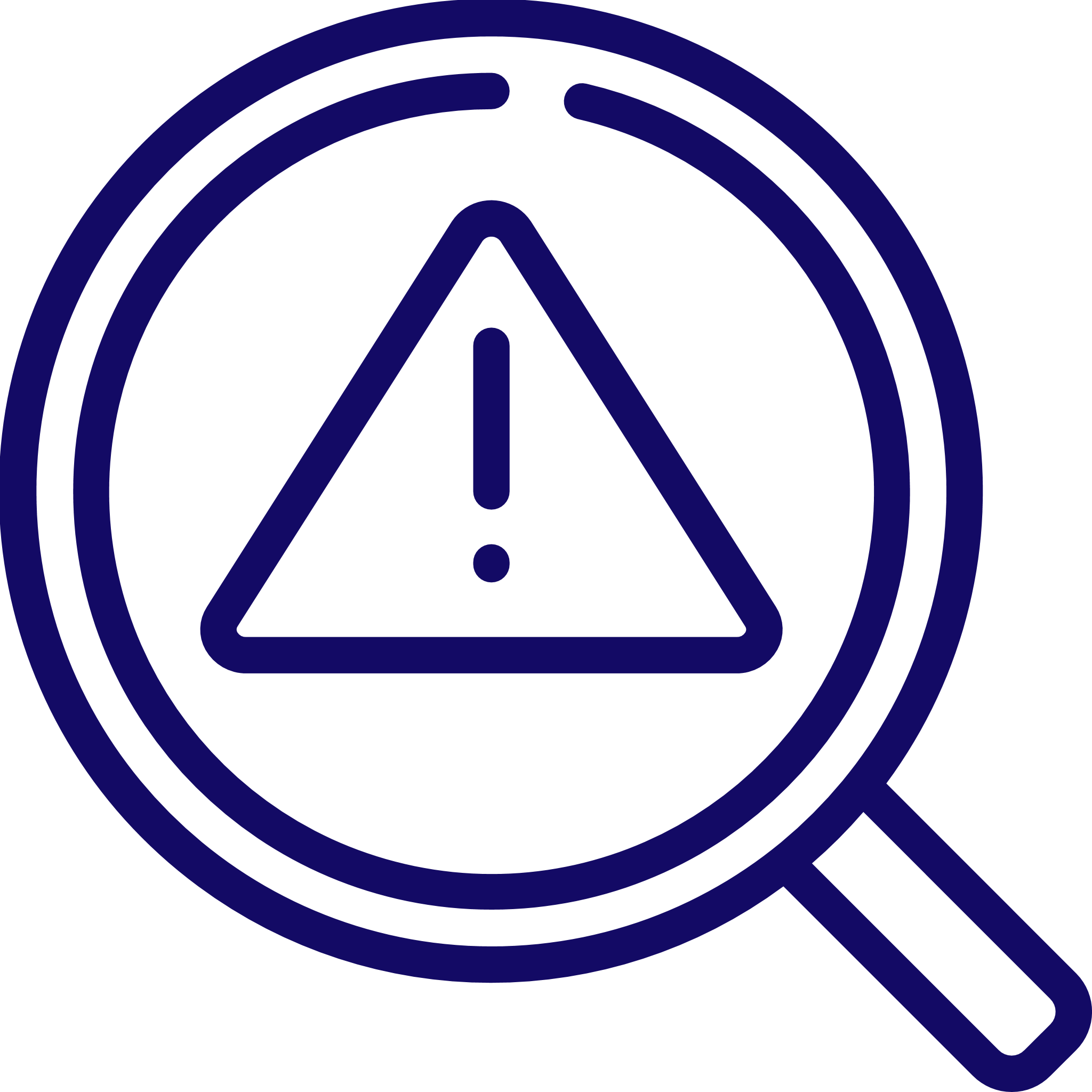 Жамоатчилик норозилиги ва цинизм
Қуролли тўқнашувлар ва шафқациз жиноятлар
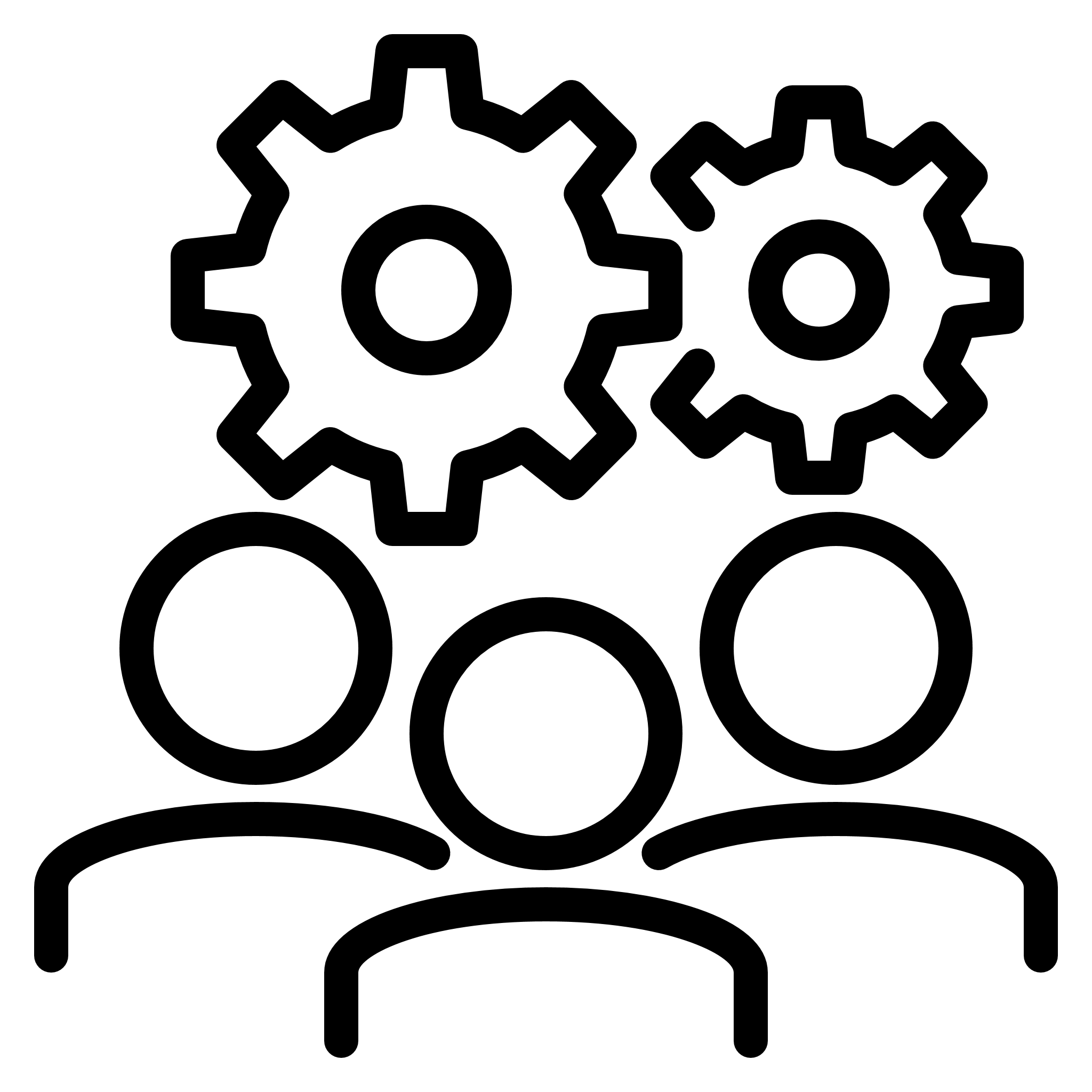 Инсон ҳуқуқларининг бузилиши
Иқтисодий йўқотишлар ва самарасизлик
Ўсиб бораётган нолиберал популизм
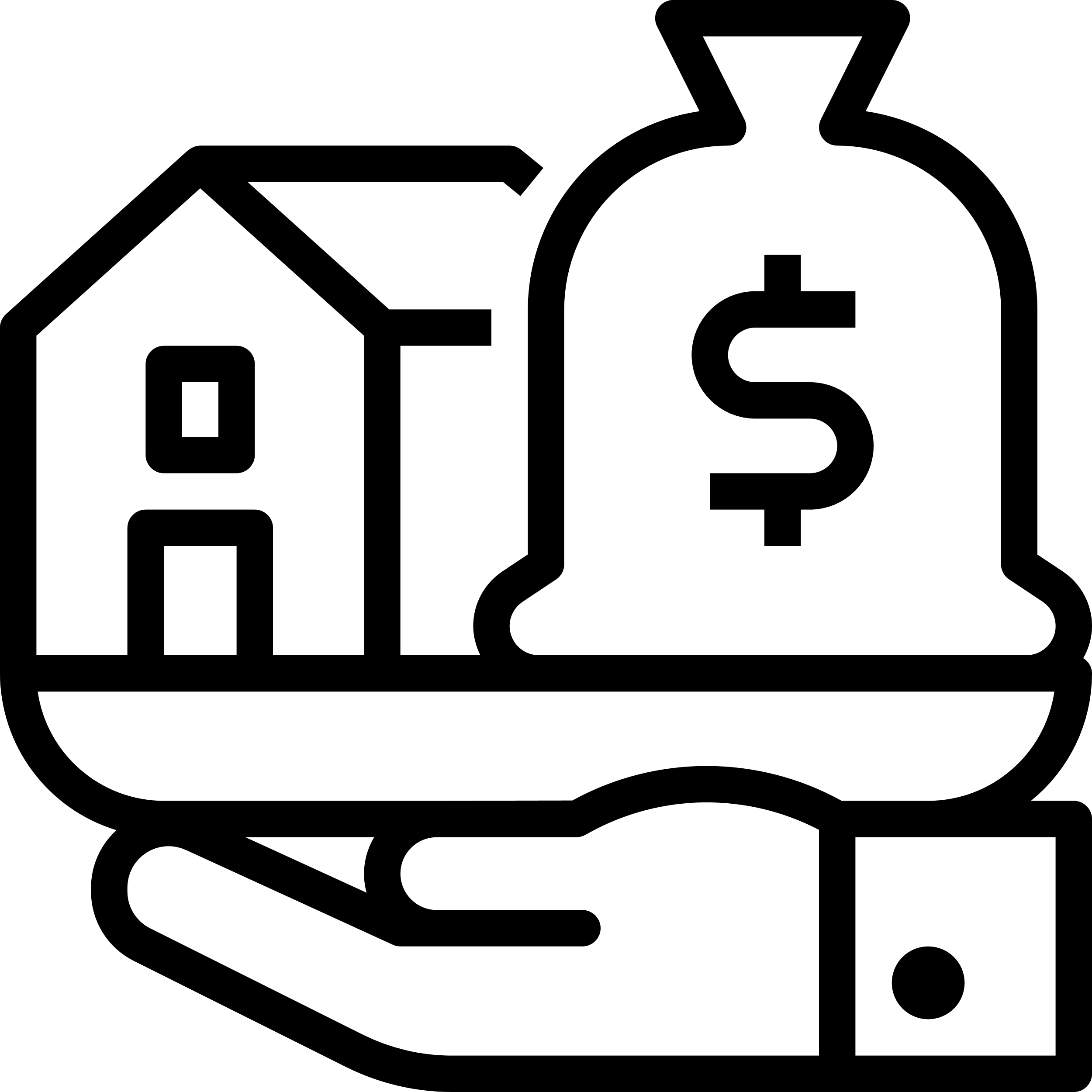 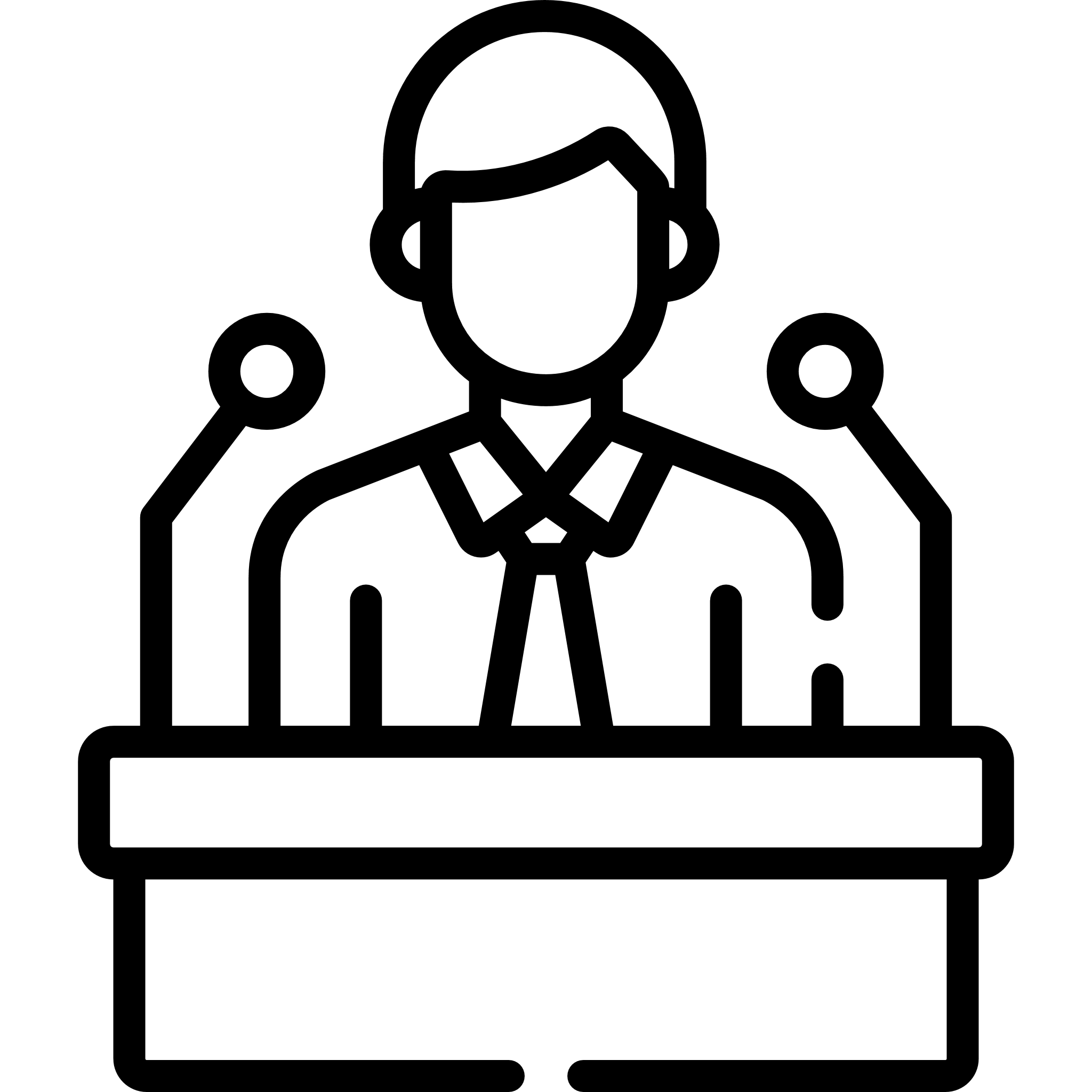 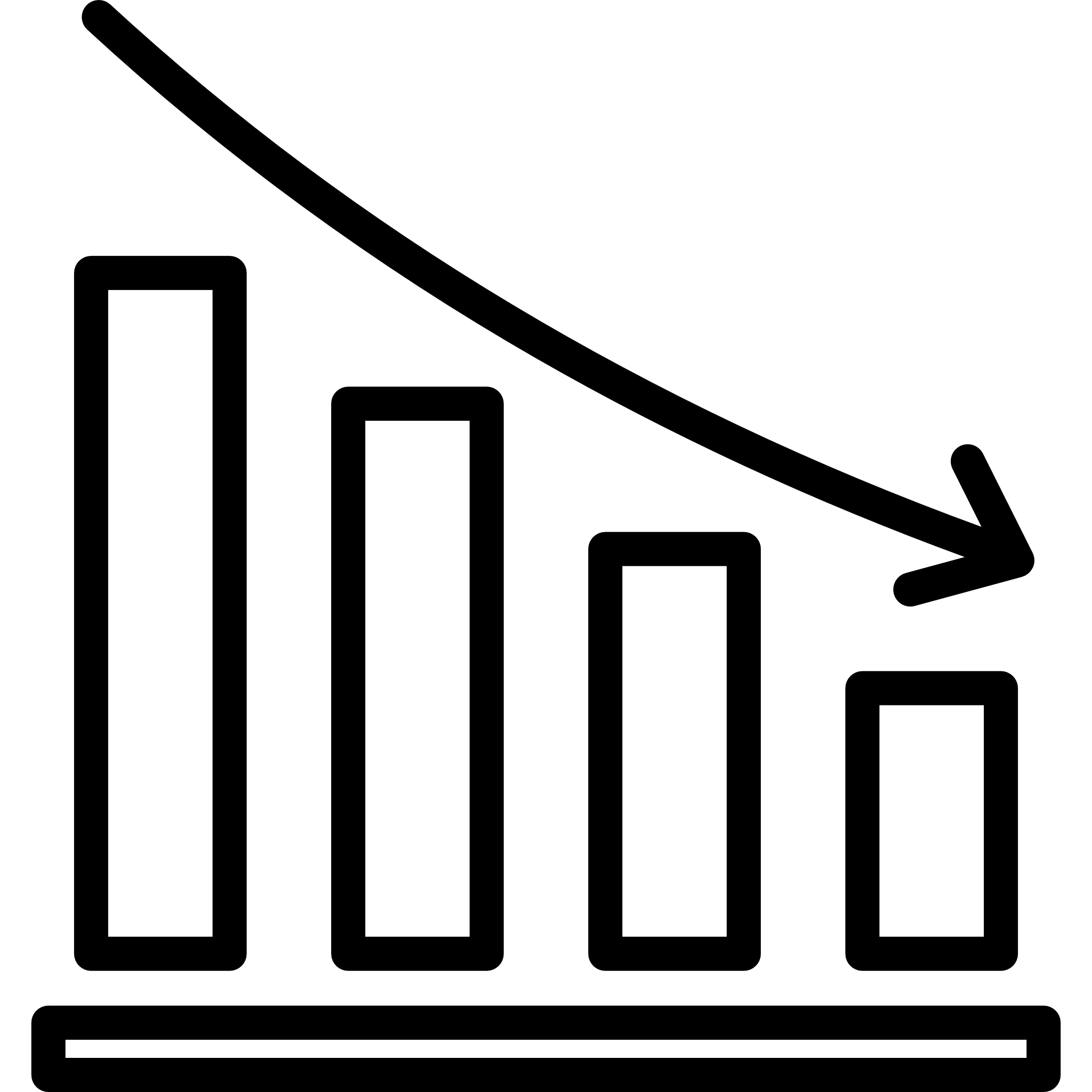 Қашшоқлик ва нотенглик
Давлат ҳуқуқий лаёқатининг пасайиши
Иқлим ўзгариши ва биологик хилма-хилликка зарар
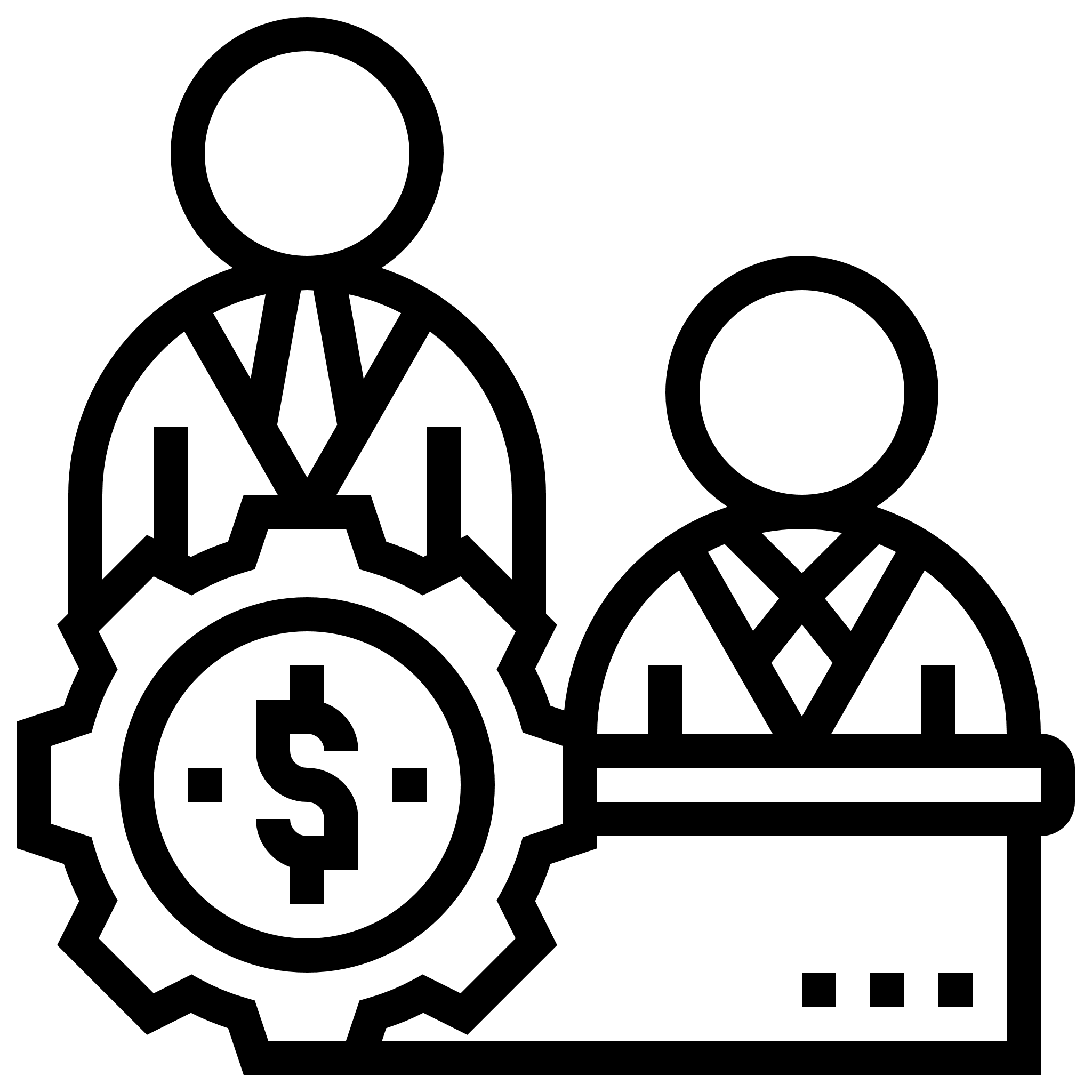 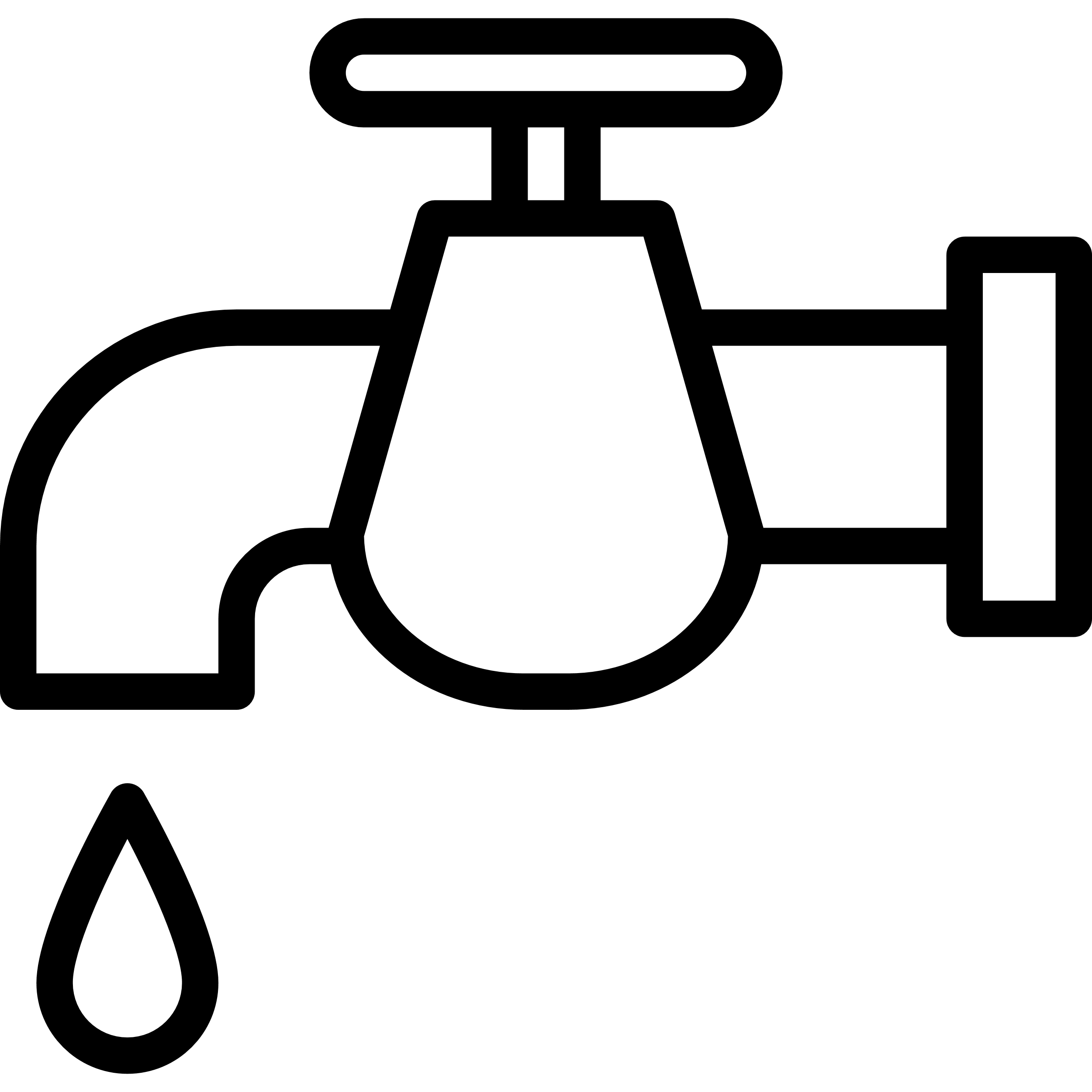 Инфраструктурадиги узилишлар
Шахсий ноқулайлик ва молиявий йўқотишлар, қўрқитиш
Давлат ва хусусий сектор дисфункцияси
Барқарор ривожланиш мақсадларига путур етказиш (SDG’s)
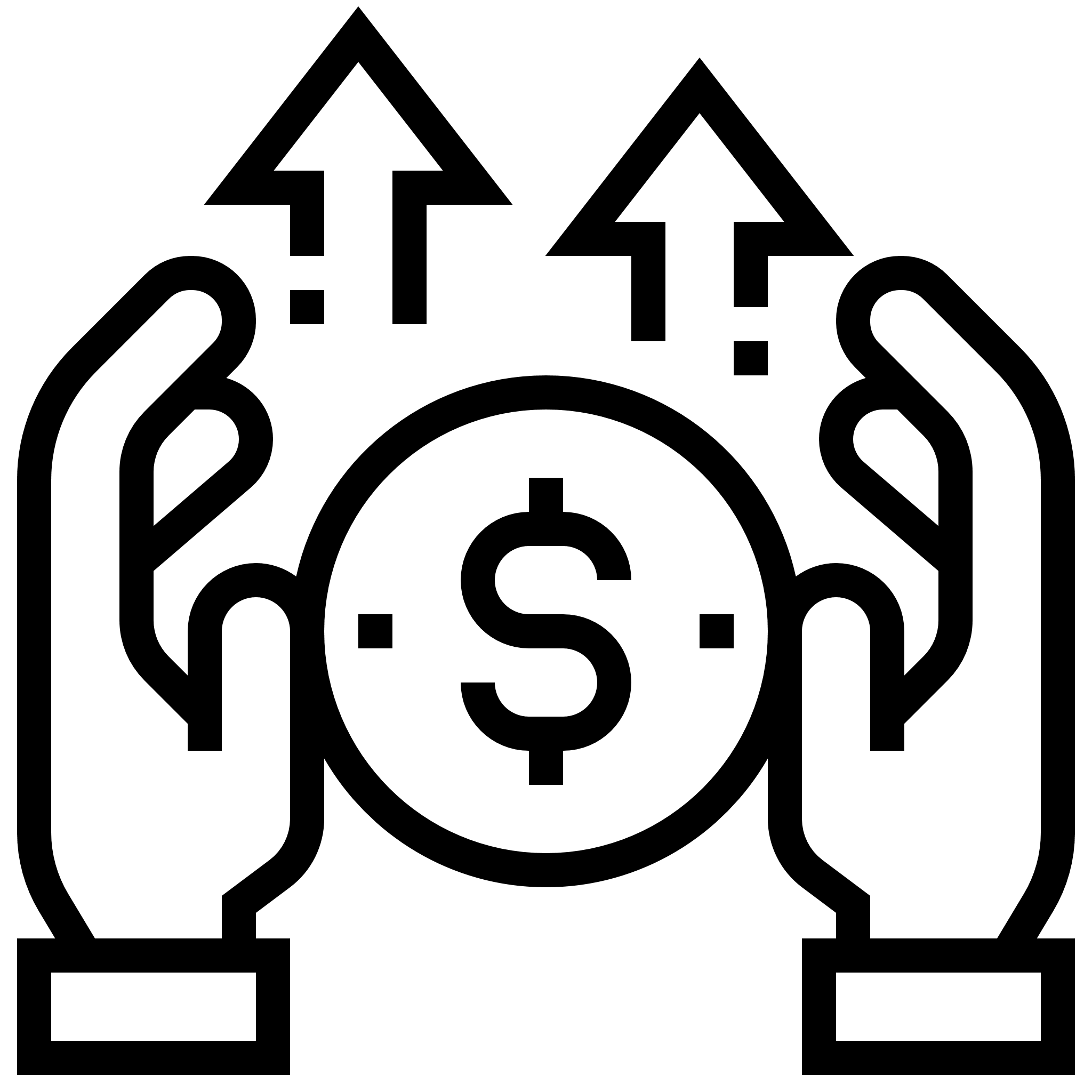 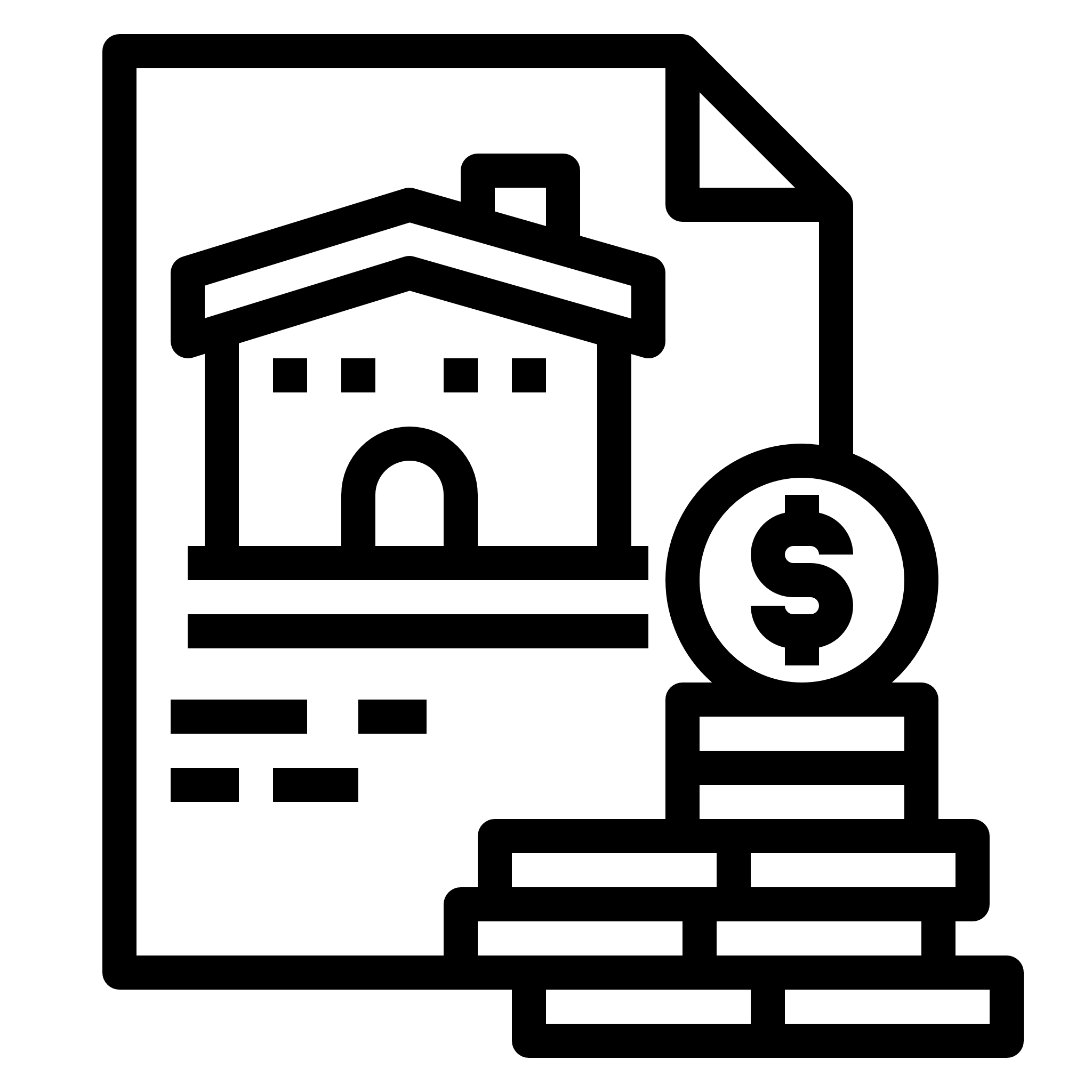 Жазосизлик ва қисман адолат
Нохолис иқтисодий ва сиёсий тизимлар
Ўсиб бораётган нотинчлик ва жамиятнинг қутбланиши
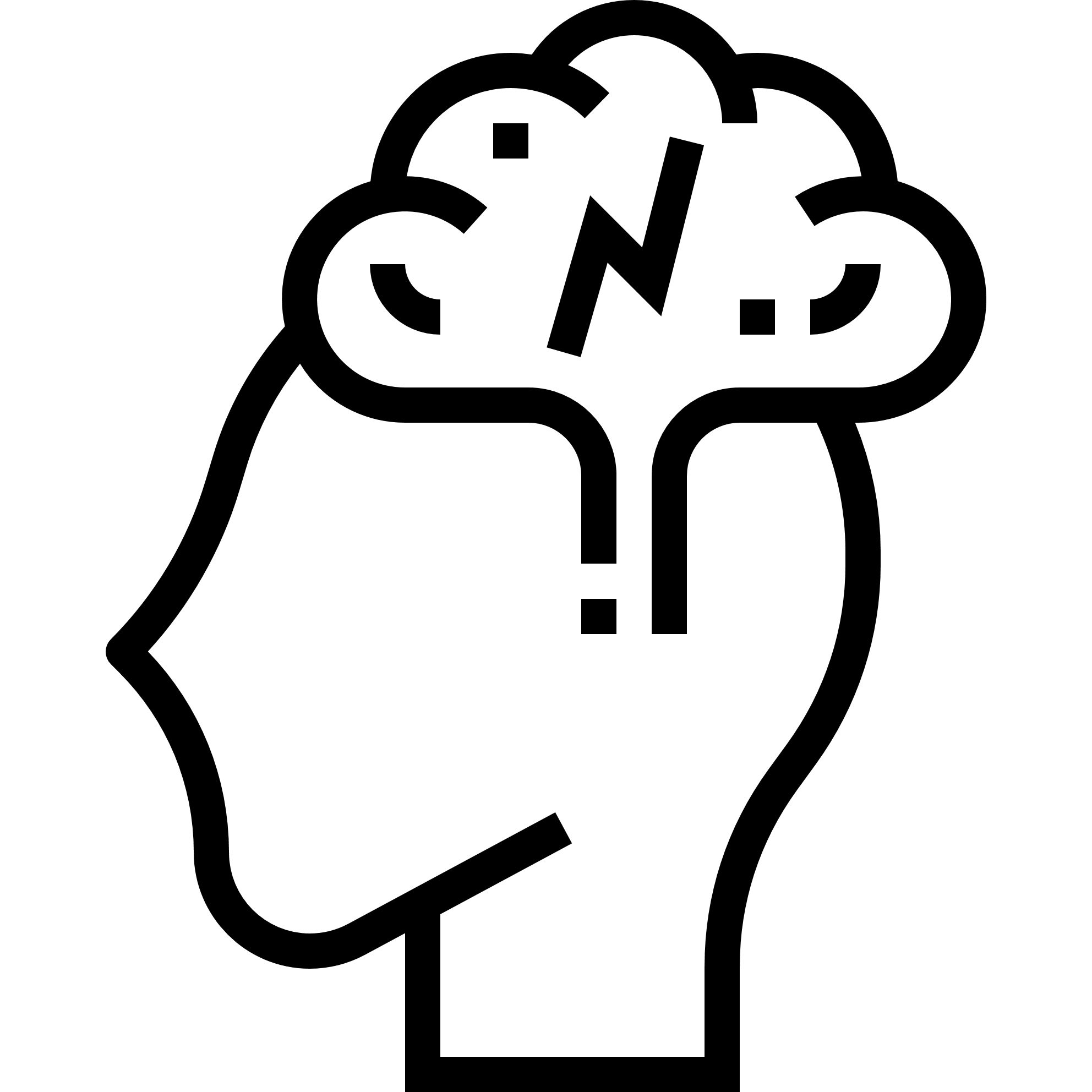 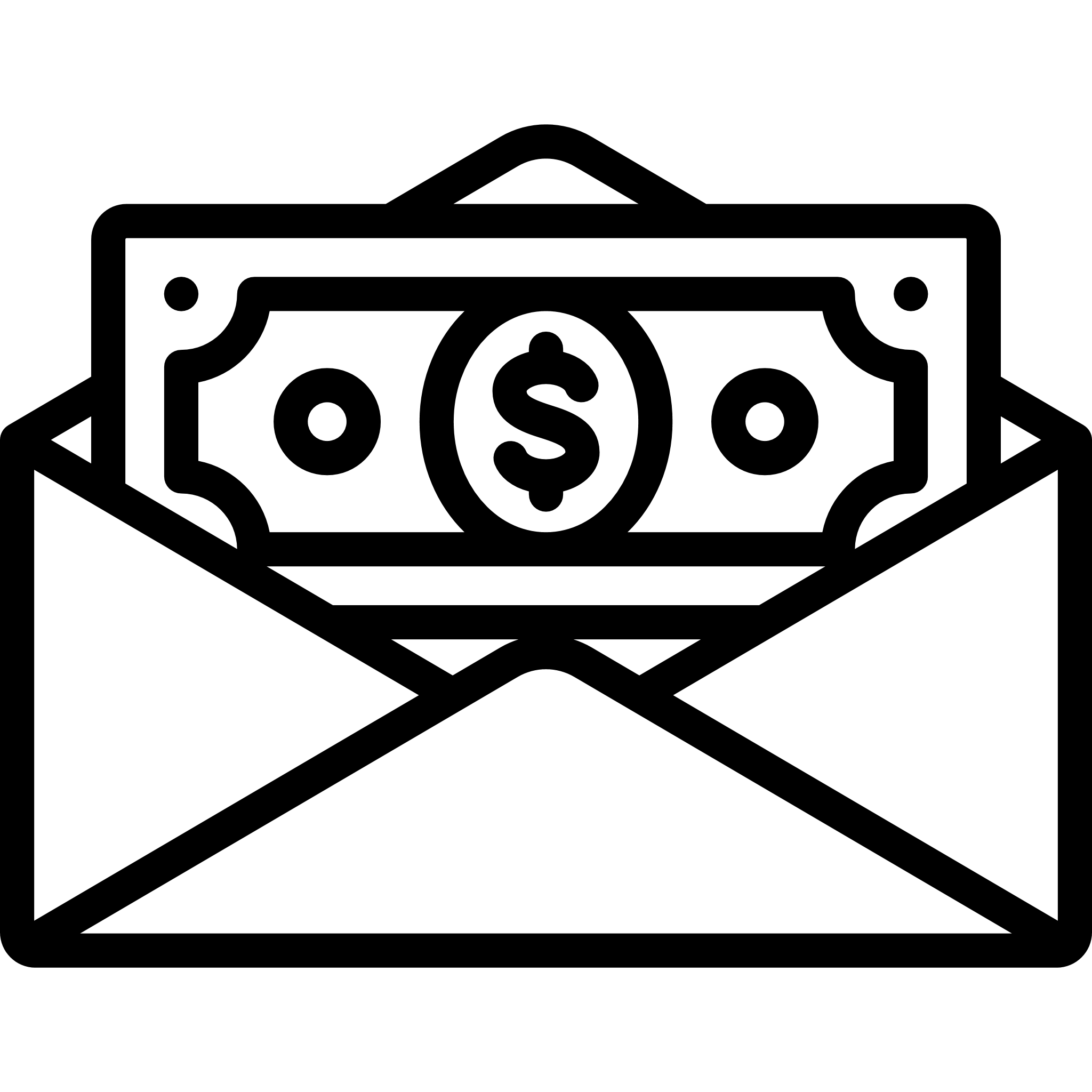 [Speaker Notes: Sustainable Development Goals (SDG) – Барқарор ривожланиш мақсадлари, 2015-йилда БМТ Бош Ассамблеяси томонидан “барча учун яхшироқ ва барқарор келажакка” эришиш учун ишлаб чиқилган 17 та мақсаддан иборат.

Амалий топшириқ: талабалар 5-10 дақиқа ичида слайдда кўрсатилганлардан ҳар қандай оқибатларга олиб келиши мумкин бўлган (талабалар танловига кўра) коррупция ҳолатларига мисоллар келтиришлари ва айтиб беришлари керак.]
Коррупциянинг оқибатлари
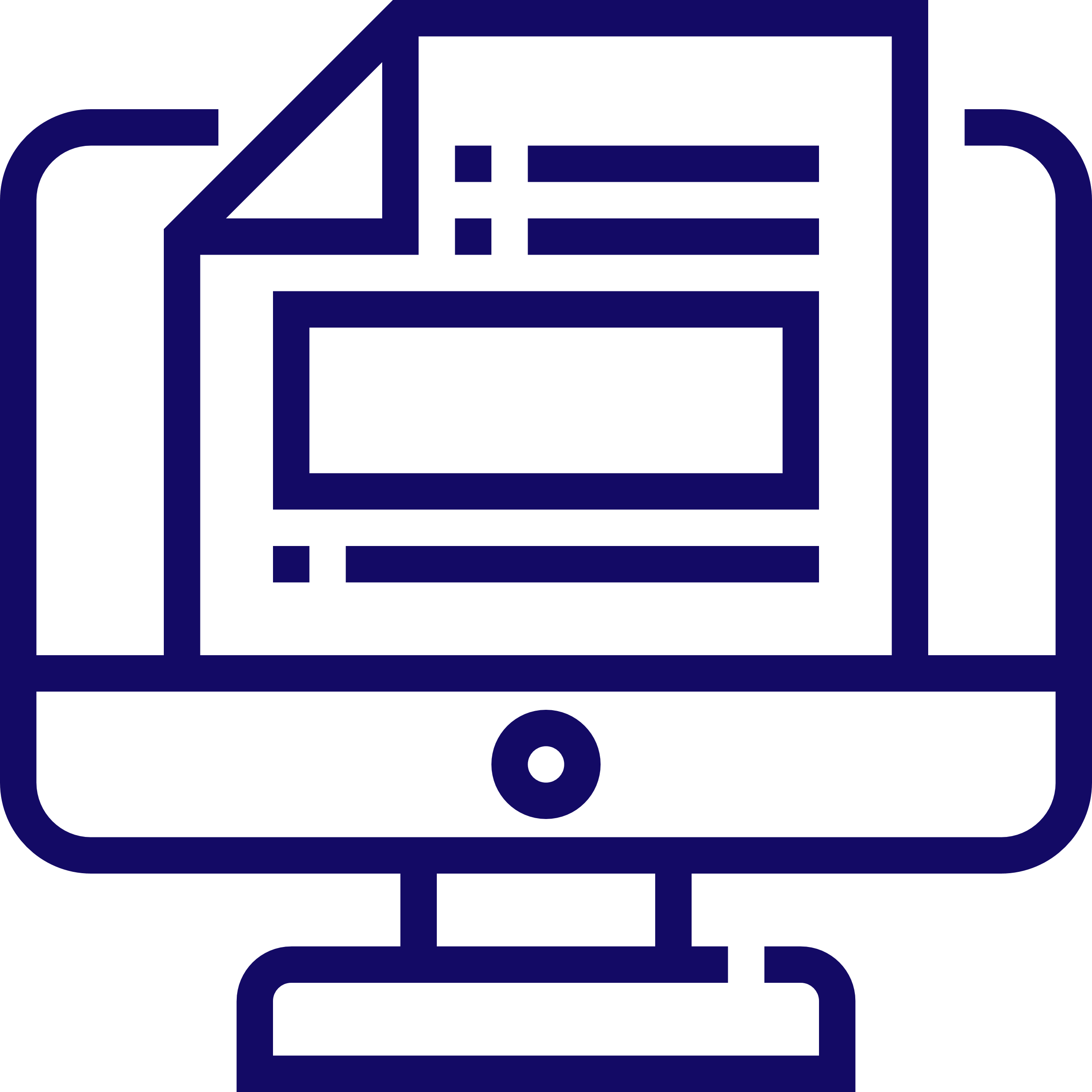 Аниқ мисоллар
1-мисол: Жиноят содир этганликда гумон қилинаётган шахс жиноят содир этиш вақтида гумонланувчининг алибисини тасдиқлаш учун ўз дўстига пора беради
Жиноят иши бўйича гувоҳга пора бериш
Гувоҳ гумонланувчининг сохта алибисини тасдиқлайди
Тергов органлари терговда боши берк кўчага кириб қоладилар
Жазосизлик ва қисман адолат
2-мисол: Энергетика компаниясининг харидлар бўлими ходими қариндошига пудратчи сифатида электр подстанциясини қуриш учун унинг компаниясини танлашга ваъда беради.
"Тўғри" пудратчини танлаганлик учун ходим томонидан «пул ювиш»
Пудрат ишларининг сифациз бажарилиши
Бузуқ объектни ишга тушириш
Инфраструктурада узилишлар
3-мисол: Маиший тозалаш компанияси ижобий аудиторлик хулосасини олиш учун экология инспекторига пора беради.
Экологик инспекторга пора бериш
Сув ҳавзаларининг саноат чиқиндилари билан ифлосланиши
Экологик фожия
Иқлим ўзгариши ва биологик хилма-хилликка зарар етказиш
Фирибгарлик учбурчаги ва коррупцион хулқ-атворни тушунтирувчи бошқа назариялар
5.
Коррупция хатти-ҳаракатлари ҳақидаги назариялар
Принципал-Агент иқтисодий модели
Коллектив ҳаракатлар назарияси модели
Ушбу моделга кўра, агентлар, хоҳ мансабдор шахслар бўлсин, хоҳ оддий ходимлар бўлсин, ўзларининг асосий Приципалари, яъни жамоатчилик, компания ёки раҳбарларни ҳимоя қилиш учун хизмат қилишлари керак,. 
Бироқ, аслида агентларнинг манфаатлари кўпинча директорнинг манфаатларига зид келади ва агентлар пастки иерархик ҳолатда бўлишига қарамай, улар шахсий мақсадларда фойдаланиши мумкин бўлган жуда кўп маълумотларга эгалар.
 Ушбу моделга мувофиқ, коррупция ни ҳаракатга келтирувчи-бу агент томонидан ўз манфаатлари ва асосий манфаатларга зарар етказиш учун фойдаланадиган ахборот ассиметриясидир.
Ушбу модел доирасида Принципал- Агентлик муносабатларининг барча иштирокчилари ўзларининг афзалликларини максимал даражада оширишга интилишади ва ушбу муносабатлар доирасида кутилган мукофотга қараб қоидалар бўйича ўйнашга ёки аксинча йўл тутишга қарор қилишади .
Шу билан бирга, ушбу назария ишонч ва инсоннинг ижтимоий меъёрларни идрок этиши каби омилларнинг аҳамиятини таъкидлайди, мос равишда Агент томонидан кутилган мукофот у тегишли бўлган жамият доирасидаги коррупция хатти-ҳаракатларининг мақбуллиги билан белгиланади.
Агар коррупция ижтимоий нормага айланса, одамлар салбий оқибатларга қарамай, коррупция ҳаракатларида қатнашадилар, чунки улар ҳалол бўлишда маъни кўрмайдилар.
Коррупция драйвери - бу коррупцияни норма сифатида ижтимоий қабул қилинишидир.
[Speaker Notes: Модели коррупции и «социальная ловушка» - Теоретические подходы к методическому обеспечению антикоррупционной политики (studbooks.net)
https://www.unodc.org/e4j/en/anti-corruption/module-4/key-issues/theories-that-explain-corruption.html
(PDF) Fraud and Corruption (researchgate.net)

Вопросы для студентов: 
Какие могут быть ограничения у модели Принципал-Агента? Ответ: не учитывается влияние внешних факторов, таких как приемлемость коррупции в обществе
После данного вопроса можно начать рассказывать про Модель Теории коллективного действия.]
Фирибгарлик учбурчаги (1/2)
Фирибгарлик учбурчаги фирибгарлик тўғрисида қарор қабул қилишда рол ўйнайдиган учта асосий омилни кўрсатиб беради:
Эҳтиёж (Босим):
Турмуш даражасини яхшилаш истаги
Ўзини паст баҳолаш, таассурот қолдириш истаги
Молиявий мустақилликка интилиш
Молиявий ночорлик (қарзлар)
Ҳаётий ҳолатлар (қариндошлар касаллиги)
Мотив/ 
Босим
Имконият:
Фирибгарликни амалга ошириш учун кўникма ва воситаларга эга бўлиш
Моддий қийматликларга эга бўлиш ва/ёки уларнинг эгаси билан ишончли муносабатлар
Бефарқлик, фирибгарликдан самарасиз ҳимоя
Фирибгарликнинг одатий учбурчаги
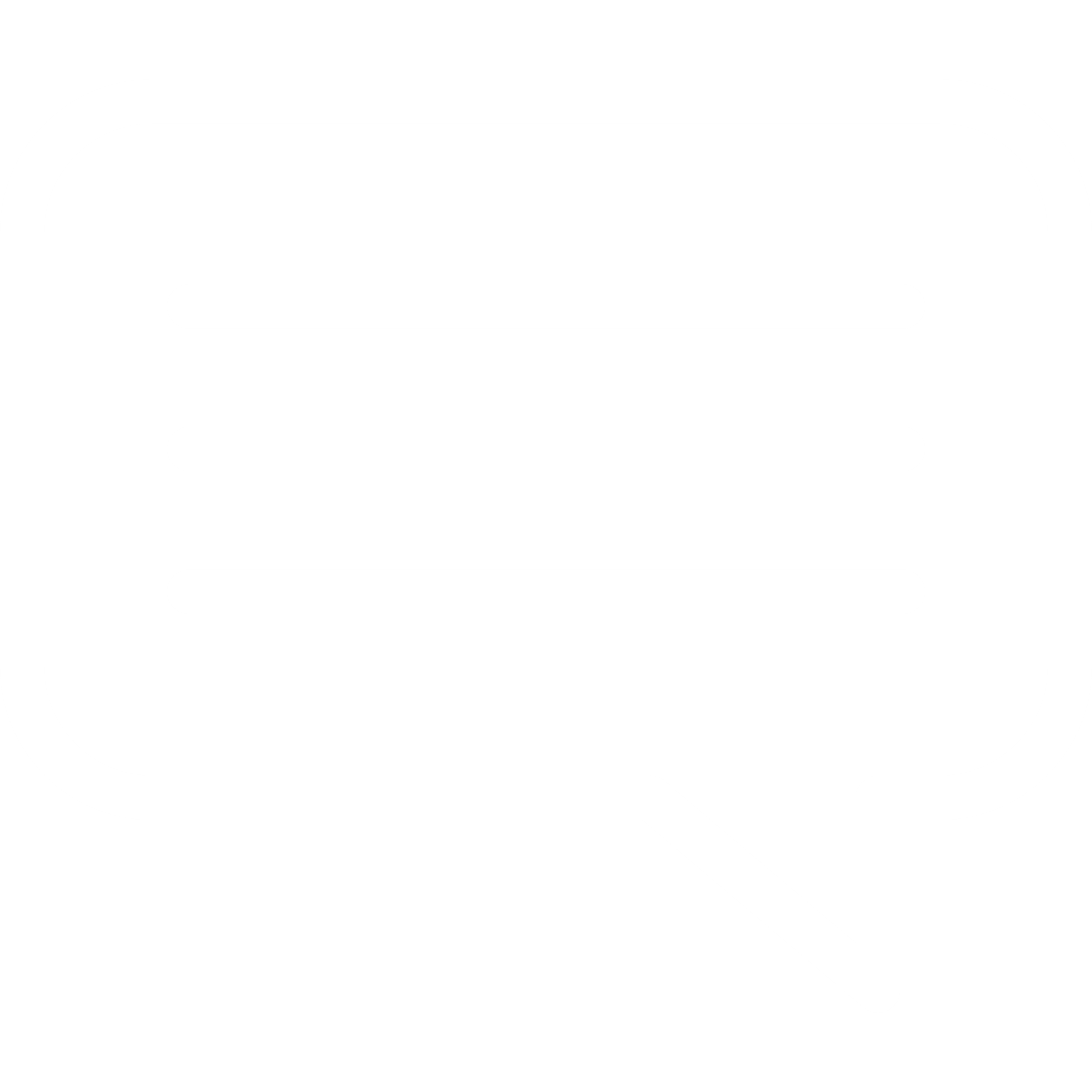 Имконият
Асос
Бахона (Қилмишни рационализация қилиш):
"Компания менга кам маош беради/ мени қадрламайди"
"Кичик миқдорда ҳеч кимга зарар қилмайди"
"Ҳеч ким сезмайди"
"Мен кейин ҳаммасини қоплаб бераман, ўрнига қўя оламан"
[Speaker Notes: Нужно провести параллель между Коррупцией и Мошенничеством:

Определение Мошенничества: хищение чужого имущества или приобретение права на чужое имущество путём обмана или злоупотребления доверием.
Параллель: Мошенничество можно совершить злоупотребив своим должностным положением, тогда это становится коррупцией

Вопрос студентам:
Какие мотивации могут быть у людей, идущих на Мошенничество?]
Фирибгарлик учбурчаги(2/2)
Фирибгарлик учбурчаги эволюцияси
Классик "учбурчак" модели сўнгги йилларда юқори маошли раҳбарлар/давлат хизматчилари ўзларининг иш ҳақидан ўн баравар кам миқдордаги қоидабузарликларни содир этган (яъни, босим омили бўлмаган) кўп сонли қонунбузарликларни тушунтиришга қодир эмас.
«Йиртқичлар» - вақти-вақти билан қоидабузарликларни содир этадиган патологик фирибгарлар: фирибгарлик учун бир ташкилотдан ишдан бўшатилгандан сўнг, бошқасига ўтиб, яна фирибгарлик қилишади. Кўпинча потенциал иш берувчини ишга киришдан олдин фирибгарлик қилиш имконияти нуқтаи назаридан баҳолашади
Мотив/ 
Босим
Криминал тафаккур
Фирибгарликнинг «йиртқичлар» учун учбурчаги
Фирибгарликнинг одатий учбурчаги
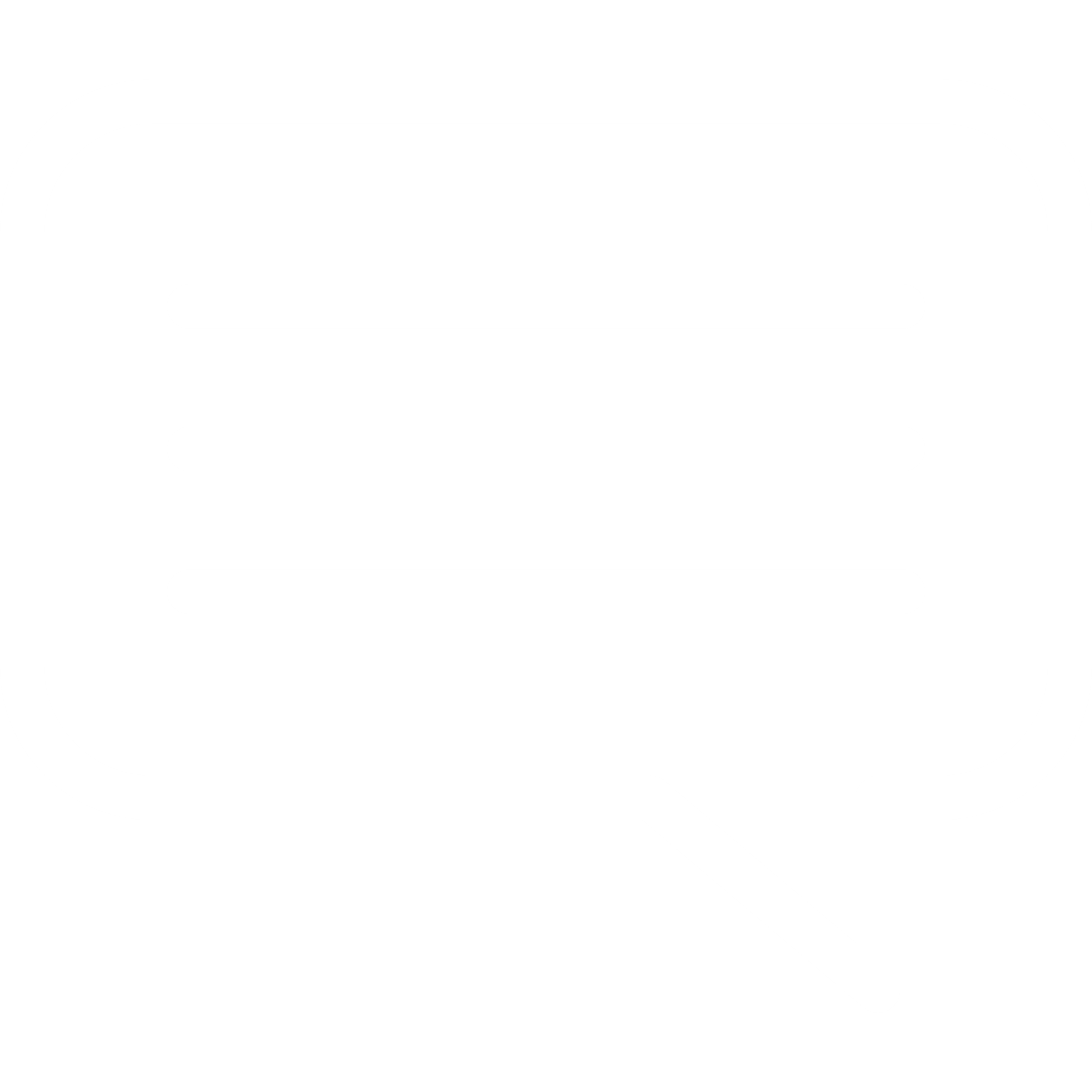 Такаббурлик
Асос
Имконият
Имконият
[Speaker Notes: Нужно провести параллель между Коррупцией и Мошенничеством:

Определение Мошенничества: хищение чужого имущества или приобретение права на чужое имущество путём обмана или злоупотребления доверием.
Параллель: Мошенничество можно совершить злоупотребив своим должностным положением, тогда это становится коррупцией

Вопрос студентам:
Какие мотивации могут быть у людей, идущих на Мошенничество?]
Коррупциянинг, шу жумладан манфаатлар тўқнашувининг намоён бўлиш шакллари
6.
Коррупциянинг намоён бўлиш шакллари
Коррупция ҳодисаси қуйидаги шаклларда бўлиши мумкин:
Растрата
Непотизм (Қариндошчилик)
Пора
муайян имтиёзларни олиш учун шахсга пул ёки бошқа мукофотларни бериш ёки олиш.
хусусий ва давлат секторида ўз мансаб мавқеидан фойдаланган ҳолда ўзганинг мулкини ўзлаштириш билан содир этилган шаклидир.
қариндошлари ёки дўстларини, касбий сифатларидан қатъи назар, нохолис  иш ва бошқа имтиёзлар билан та’минлаш амалиёти (БМТ конвенциясининг 7-моддаси). Непотизм-бу манфаатлар тўқнашуви, шахсий манфаатдорлик шахснинг расмий ёки хизмат  вазифаларини тўғри бажаришига таъсир қиладиган ёки таъсир қилиши мумкин бўлган ва фуқаролар, жамият ёки давлатнинг шахсий манфаатлари ва ҳуқуқлари ҳамда қонуний манфаатлари ўртасида зиддият юзага келадиган ёки юзага келиши мумкин бўлган вазият.о
Фирибгарлик
Мансаб ваколатини суиистеъмол қилиш
алдаш ёки ишончни суиистеъмол қилиш орқали бировнинг мулкини ўғирлаш.
мансабдор шахс томонидан ўз мансаб мавқеидан қонун ҳужжатларини бузган ҳолда ва хизмат манфаатларига зид равишда қасддан фойдаланиш, ғаразли ёки бошқа шахсий манфаатларни кўзлаб содир этилади. (БМТ Конвенциясининг 19-моддаси)
Тил бириктириш
бошқа шахсларни алдаш, ўз қонуний ҳуқуқлари ҳақида чалғитиш йўли билан очиқ рақобатни чеклаш мақсадида икки ёки ундан ортиқ тарафлар ўртасидаги сохта келишув ёки яширин ҳамкорлик.
Коррупциянинг намоён бўлиш шакллари
Хайрия тўловлари
Ўзаро манфаатдор ҳамкорлик
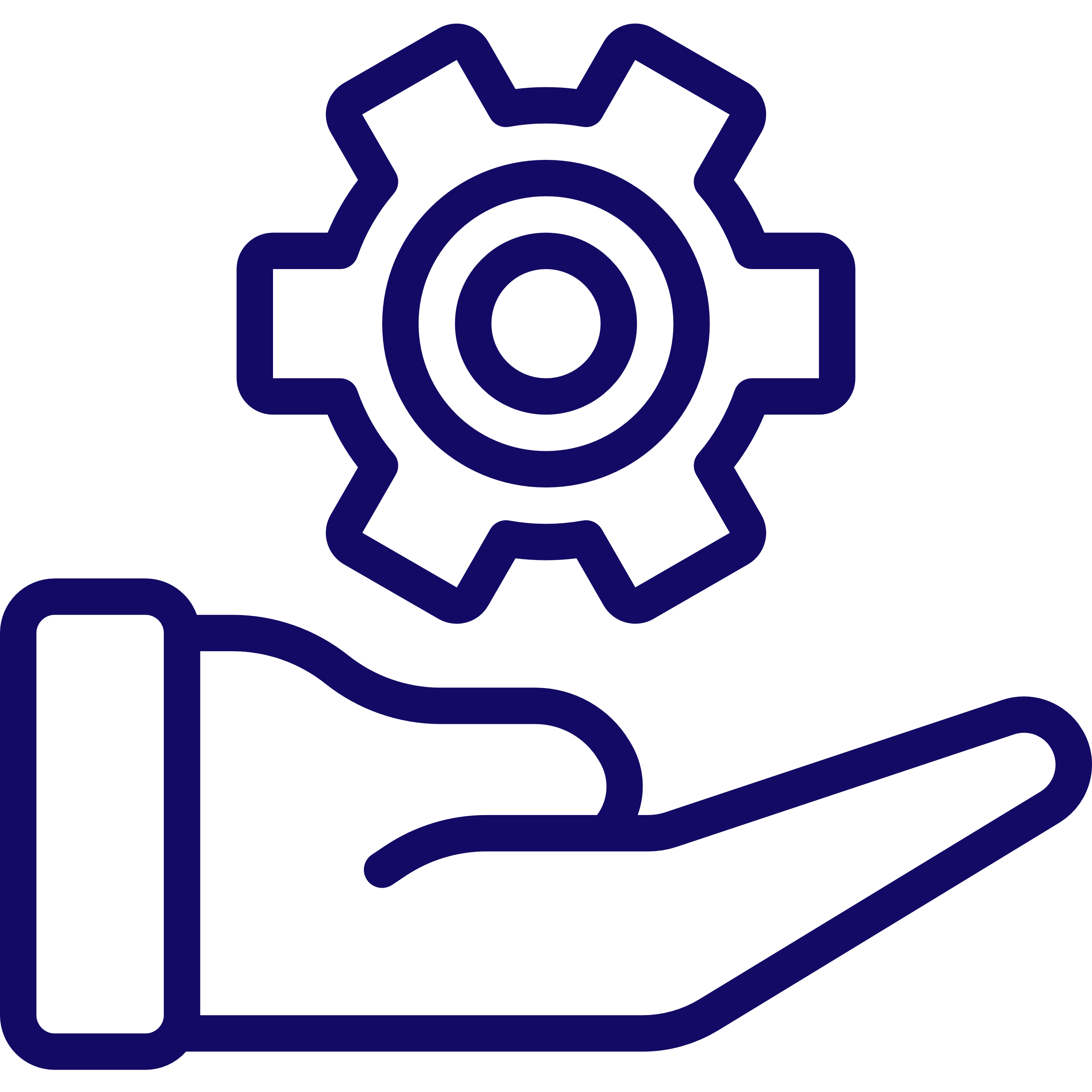 Коррупция мутлақо турли шакл ва кўринишга эга бўлиши мумкин
Ўзаро талаблар қўйиш, хизмат учун хизмат
Рағбатлатирувчи тўловлар
Распространенные формы коррупции
Пул маблағлари(нақд ва нақдсиз)
Бепул таълим олиш имкониятини бериш
Агентлик шартномалари
Совғалар
Вакиллик харажатлари
Қариндошларга ёрдам
Сиёсий партияларни қўллаб-қувватлаш
Комиссия тўловларини ошириб юбориш
[Speaker Notes: Из тренинга для гос. служащих

Вопрос студентам: Как данные формы и проявления согласуются с типами коррупционных нарушений из прошлого слайда?
Примеры: 
Непотизм: помощь родственникам (Например: устройство на работу)
Кража: Завышение комиссионных выплат, воровство из кассы
Взяточничество: Стимулирующие платежи, подарки, поддержка политических партий
Вымогательство: Денежные средства (Например: учитель угрожает студенту завалить его на экзамене, если студент не будет платить регулярные суммы)
Растрата: Денежные средства (Например: сотрудник банка, несущий материальную ответственность за денежные средства, присвоил денежные средства и воспользовался ими для покупки машины)]
Ўзбекистон Республикасида коррупция ҳолатлари
7.
Ўзбекистон Республикасида коррупцияга оид ҳуқуқбузарликлар тўғрисидаги статистика
Ўзбекистон Республикаси суди томонидан ҳукм қилинган шахслар сони бўйича коррупцияга оид жиноятлар тўртинчи ўринни эгаллайди.
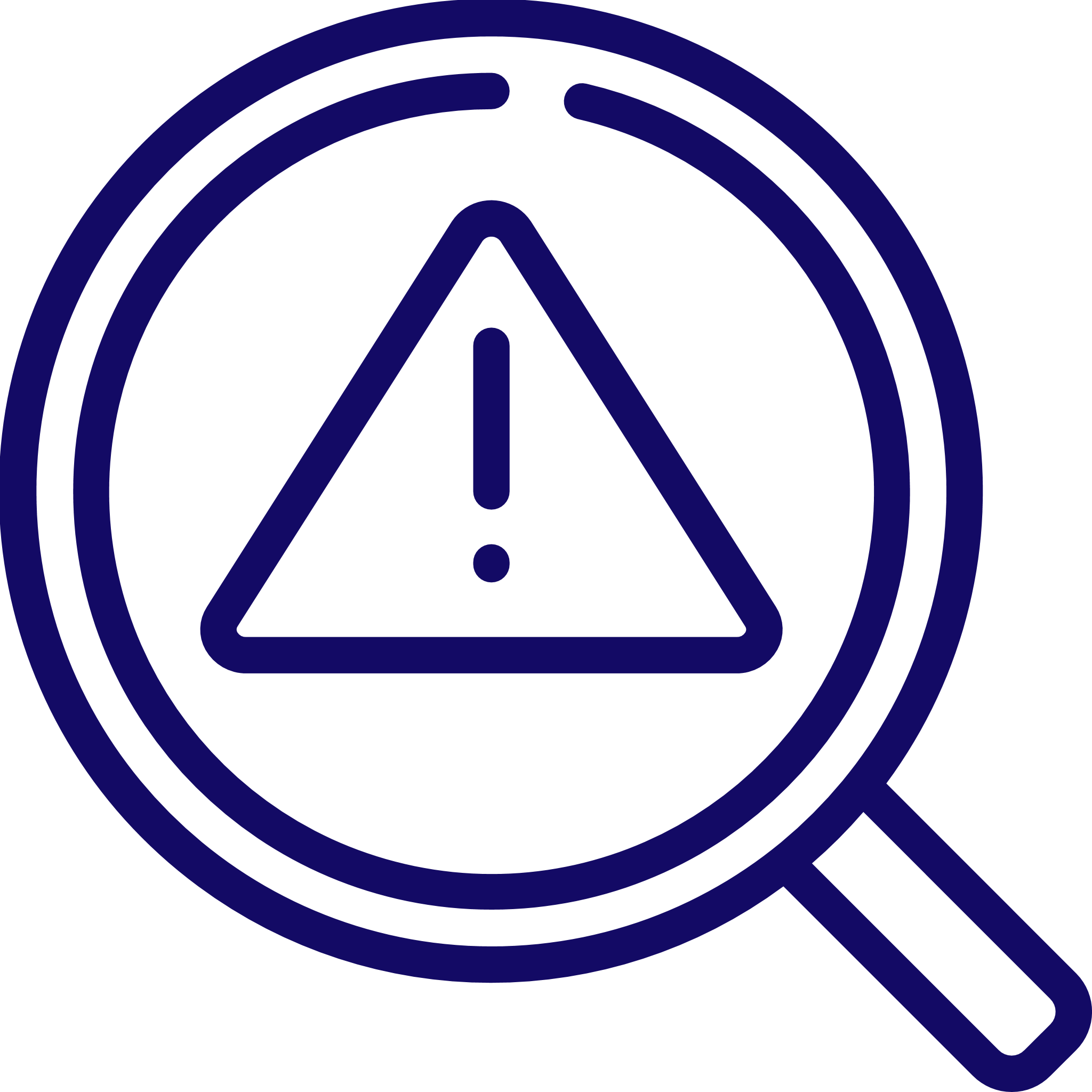 913,7 млрд сўм
2021-йилда Ўзбекистон Республикасида 2345 та жиноий иш бўйича 2804 нафар мансабдор шахс жавобгарликка тортилди.
2020 йил54 одам
2021 йил257 одам
2020 йил
1 669 одам
Республика ва вилоят 
даражасидаги ходимлар
Туман (шаҳар) 
даражасидаги ходимлар
2021 йид2 547 одам
714,8 млрд сўм (78%)
Манба: Ўзбекистон Республикаси бош прокуратурасининг маълумотномаси (t.me/uzbprokuratura/13182).
2021 йил
2804 мансабдор шахс
Жавобгарликка тортилган мансабдор шахсларнинг мақоми
Турли мамлакатлар, иқтисодиёт тармоқлари, фаолият соҳаларида коррупция даражаси бўйича халқаро тадқиқотлар
8.
Transparency International
Жаҳон рейтинги
Transparency International
бу коррупцияга қарши курашиш ва бутун дунё бўйлаб коррупция даражасини ўрганиш бўйича нодавлат халқаро ташкилотдир.
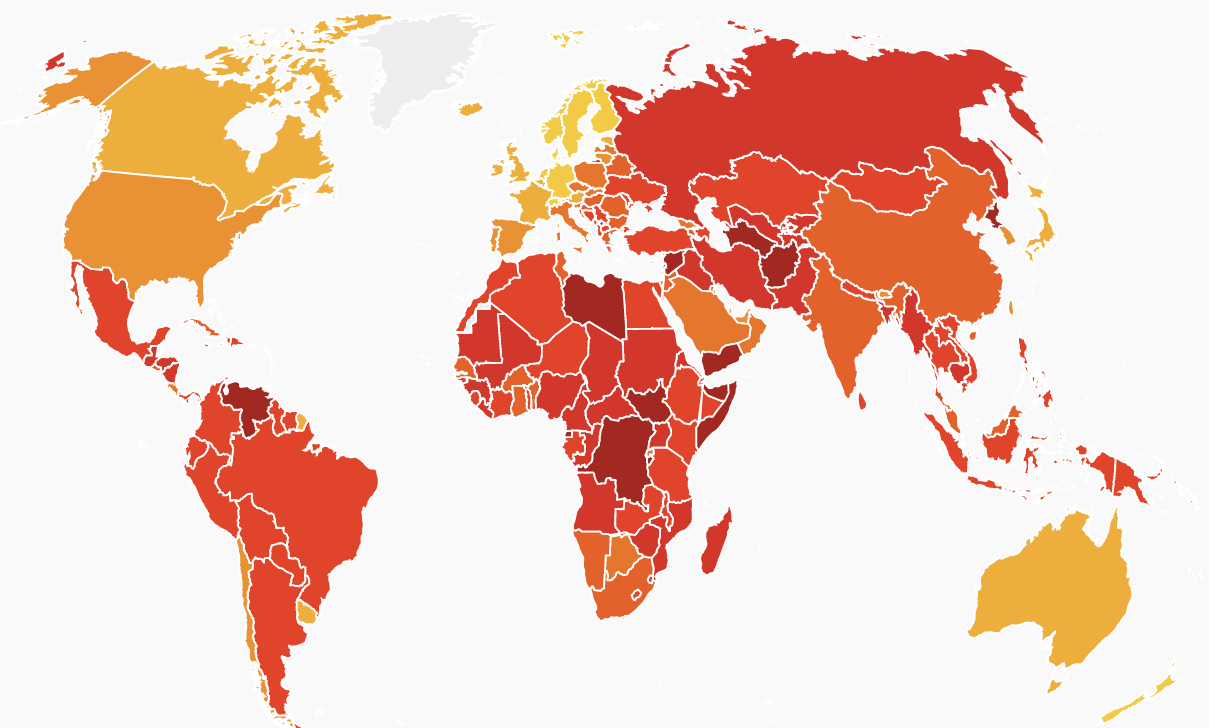 Transparency International томонидан тузилган 2021 йил учун Коррупцияни идрок этиш индексига кўра, Ўзбекистон 28 балл тўплади ва 180 та мумкин бўлганлар орасида 140-ўринни эгаллади ва шу тариқа Қирғизистон (27 балл) ва Тожикистон (25 балл) каби қўшни давлатларга нисбатан энг яхши кўрсаткичларни намойиш этди.
180 та мамлакат
100 максимал баллар сони
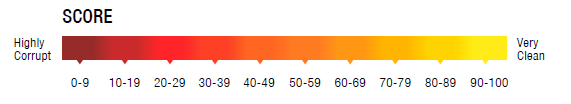 Манба: https://www.transparency.org/en/cpi/2021
[Speaker Notes: Из тренинга для гос. служащих

Вопросы для студентов: С какими факторами может быть связана разница восприятия коррупции в разных странах?
Почему, по вашему мнению, Узбекистан занимает только 140 место?]
Transparency International
Коррупцияни идрок этиш индекси (КИЭИ)
коррупция даражаси бўйича мамлакатларнинг энг кенг қўлланиладиган глобал рейтинги
КИЭИдаги мамлакатларни баҳолаш давлат секторидаги коррупцияни идрок етиш даражасини 0 дан 100 гача бўлган шкала бўйича акс эттирувчи мамлакат томонидан олинган балларни ҳисоблаш йўли билан амалга оширилади, бу ерда
0 жуда юқори деган маънони, 100 эса — коррупциянинг жуда паст даражаси, деган маънони англатади.
Шунингдек, КИЭИдаги давлатларнинг позициялари ҳам тақсимланади, бу мамлакатнинг бошқа мамлакатларга нисбатан индексдаги ўрнини намойиш этади. Позицияларнинг ўзгариши оддийгина КИЭИга киритилган мамлакатлар сонининг ўзгариши натижасида содир бўлиши мумкин.


Шундай қилиб, мамлакатдаги коррупция даражасини баҳолаш нуқтаи назаридан, давлатнинг рейтингдаги позицияси тўпланган баллар сони каби муҳим эмас.
КИЭИга кўра , 2012 йилдан 2021 йилгача Ўзбекистон 170-ўриндан 140-ўринга кўтарилди.
2021 йил ҳолатига:
Охирги
27
Кейинги
01
Норвегия, Сингапур ва Швеция
Ўрин
АҚШ (67 балл)
Ўрин
Жанубий Судан (11 балл)
Ўрин
Янги Зеландия, Финляндия ва Дания (ҳар бири 88 баллдан)
Таъкидлаш жоизки, давлат секторида коррупцияни идрок этиш индексини (КИЭИ) баҳолаш экспертлар ва тадбиркорлар ўртасида ўтказилган  сўровлар маълумотларига асосланади ва шунинг учун бу баҳолаш субъективдир.
Transparency International
Қуйида 2012 йилдан 2021 йилгача бўлган даврда Ўзбекистон, Қозоғистон ва Россия бўйича баллар ўзгариши динамикаси келтирилган.
Фирибгарлик бўйича сертификатланган экспертлар Ассоциациясининг ҳисоботи  (ACFE)
Фирибгарлик бўйича сертификатланган экспертлар Ассоциацияси (ACFE)
фирибгарликнинг ҳар хил турлари, фирибгар профиллари, фирибгарликни аниқлаш усуллари ва фирибгарлик ҳаракатларини амалга ошириш ва аниқлаш билан боғлиқ бошқа мезонлар бўйича  тадқиқотлар ўтказди.
Ушбу тадқиқот қуйидагиларни кўриб чиқади
, 133 та мамлакат ҳудудида 2,110 та кейс (холат), умумий зарар суммаси  3.6 миллиард АҚШ долларидан ортиқ.
Фирибгарликни аниқлаш
Фирибгарликни аниқлаш усулларини ўрганиш натижалари ҳуқуқбузарликлар тўғрисидаги хабарларни олиш учун турли хил алоқа каналларига эга бўлиш муҳимлигини аниқ кўрсатмоқда. Алоқа каналлари бўлмаган ташкилотлар фирибгарликни аниқлаш учун    6 ой кўпроқ вақт сарфладилар ва молиявий йўқотишларни икки баравар оширдилар.
Фирибгарликни аниқлаш усуллари
Фирибгарликни аниқлаш
40%
фирибгарлик хабардор бўлганлар ёрдамида аниқланган 
Бу кейинги усулдан 3 баравар кўп (ички аудит 16%)
Хабардор бўлганларнинг ярмидан кўпи ходимлар эди
Бошқа  9 усул
33%
30%
27%
42%
12%
16%
Раҳбариятни текшириш
Email
Қайта алоқанинг Онлайн шакли
Ишонч Телефони
ички аудит
Фирибгарлик бўйича сертификатланган экспертлар Ассоциациясининг ҳисоботи (ACFE)
Жиноятчилар / бузувчилар
Профессионал фирибгарликнинг атиги 23 фоизи мулкдорлар/раҳбарлар томонидан содир этилган, аммо улар энг кўп зарар етказган
Барча профессионал фирибгарлик ҳолатларининг деярли ярми  ушбу  тўртта бўлимга тўғри келади:
$337,000
15%
12%
Мулкдорлар/раҳбарлар
Операцион бўлим
Бухгалтерия
$125,000
Менежерлар
11%
11%
$50,000
Раҳбарлар / юқори раҳбарият
Сотувлар
Оддий ходимлар
85 фоиз фирибгарлар «қизил байроқлар» мавжудлиги билан хатти-ҳаракатни намойиш этдилар. Ушбу статистика қоидабузарликларни ўз вақтида аниқлаш учун ходимларнинг хатти-ҳаракатларини мониторинг қилиш усулларига эга бўлиш муҳимлигини кўрсатади.
Фирибгарларнинг атиги 6 фоиз илгари фирибгарлик иштирокчилари бўлган. Бу кўрсаткич салбий ўтмишнинг йўқлиги потенциал қоидабузарларни кам баҳолаш учун сабаб эмаслигини кўрсатади.
Фирибгарлик бўйича сертификатланган экспертлар Ассоциациясининг ҳисоботи (ACFE)
$12,500 Коррупцияга оид бузилишдан ўртача ойлик зарар
Коррупция
Профессионал фирибгарликнинг асосий турларидан бири коррупциядир. Ушбу тадқиқот доирасида кўриб чиқилган барча кейслар (ҳолатлар)нинг 50 фоизида  коррупцияга оид бузилишлар мавжуд бўлиб, ўртача (медиана) йўқотиш  $150,000 АҚШ долларини ташкил этади.
12 ойКоррупцияга оид бузилишнинг ўртача давомийлиги
Ушбу тадқиқот доирасидаги коррупциянинг асосий турлари:
Манфаатлар тўқнашуви
Порахўрлик
Қонунга хилоф совғалар 
Иқтисодий товламачилик
Минтақалар бўйича профессионал фирибгарликнинг энг машҳур усулларини таҳлил қилиш доирасида коррупция барча минтақаларда қуйидаги улуш билан биринчи ўринни эгаллади:
48%ҳолатларнинг криптовалюталардан фойдаланиши фирибгарлик схемаларида пора бериш ва  қайтариб бериш (откатлар) билан боғлиқ
Осиё-Тинч океани минтақаси - 57%
Шарқий ва Ғарбий Европа / Марказий Осиё – 64%
Лотин Америкаси и Кариб денгизи  - 59%
Яқин Шарқ ва Шимолий Африка – 59%
Жанубий Осиё  – 71%
АҚШ ва Канада – 37%
Шарқий Европа – 44%
TRACE Bribery Risk Matrix
TRACE – порахўрлик, норматив талабларга риоя қилиш ва самарали бошқарувга қарши курашишга бағишланган нотижорат халқаро бизнес ассоциацияси. TRACE Порахўрлик хавф-хатарлари матрицаси 194 юрисдикциялар, ҳудудлар, автоном ва ярим автоном вилоятларда порахўрлик хавф-хатарини ўлчайди. Мамлакат хавф-хатарини умумий баҳолаш тўрт тоифадаги бирлаштирилган ва вазнли баҳолашдир:
01
бизнеснинг ҳукумат билан ўзаро муносабатлари;
порахўрликка қарши ушлаб туриш ва ҳуқуқни қўллаш; 
Давлат ва давлат хизматининг шаффофлиги; 
фуқаролик жамияти томонидан назорат қилиши учун потенциал, шу жумладан ОАВ роли.
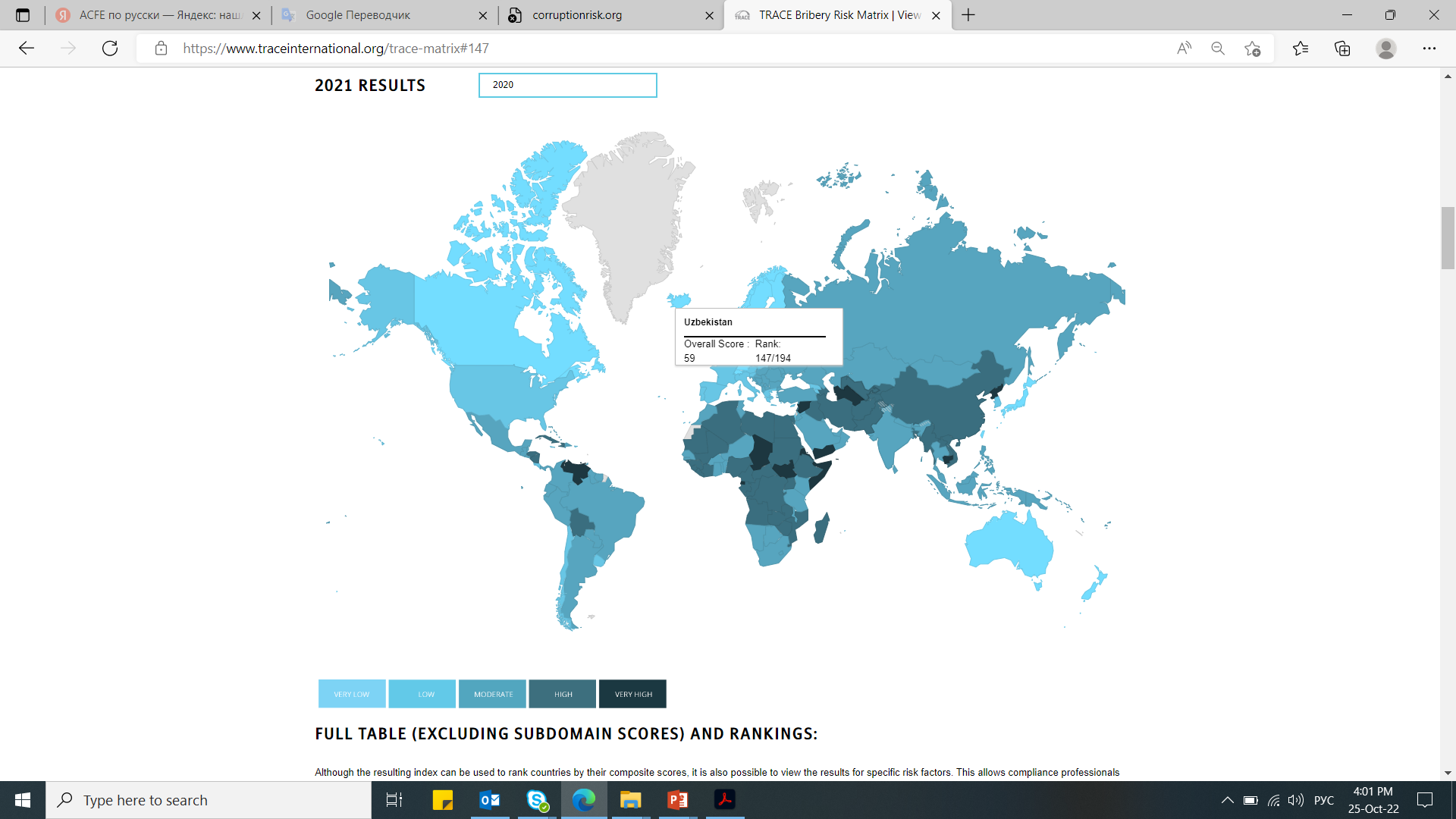 02
03
04
2021 йилда TRACE рейтингига кўра, Ўзбекистон 59 балл тўплаб, 194 та мумкин бўлган давлат орасида 147-ўринни эгаллади ва шу тариқа Тожикистонни 176-ўринда ортта қолдирди ва Қирғизистонга эса 137-ўринда бой берди.
Ўзбекистон: тоифалар бўйича баллар 2021
1-Тоифа – 52 балл
2-Тоифа – 70 балл
3-Тоифа – 58 балл
4-тоифа – 64 балл
Сўнгги уч йил ичида TRACE рейтингида Ўзбекистон Республикасининг коррупцияга қарши курашиш тизимини баҳолашда ижобий динамика кузатилди, шу боис 2019 йилда рейтингда 181-ўрин, 2020 йилда 150-ўринни эгаллади.
Манба: https://www.traceinternational.org
Corruption Risk Forecast
120 дан ортиқ мамлакатлар учун коррупция ва шаффофликнинг объектив кўрсаткичларини баҳолайди.Ушбу баҳолаш 3 та индексга гуруҳланган 30 индикатор бўйича амалга оширилади:
Corruption Risk Forecast
Ўзбекистон Республикасининг кўрсаткичларини баҳолаш фақат шаффофлилик индекси бўйича амалга оширилди.
Ўзбекистон Республикасида Corruption Risk Forecast баҳолаш натижалари қуйидагича:
117/129
14/16
Рейтингни баҳолашда қуйидаги тоифадаги маълумотлар (шу жумладан электрон шаклда) доирасида маълумотларнинг жамоатчилик учун мавжудлиги ва очиқлиги ҳисобга олинади.:
Жаҳон рейтинги
Минтақавий  рейтинг
Компонентлар
02
03
01
Бажарилмаган
Бажарилди
Қисман бажарилган
Жорий ҳаражатлар 
Тижорат реестри
Бош аудиторнинг ҳисоботи
Давлат хизматчилари учун молиявий ахборотларни  ошкор қилиш 


Манфаатлар тўқнашувини ошкор қилиш 
Ривожланиш мақсади учун расмий ёрдам 
Кон концессиялари
Пойтахтда қурилиш учун рухсатнома
Ер кадастри
Расмий хабарлар
Ўтган ҳаражатлар 
Давлат харидлари Портали 
Олий суд мажлислари жадвали
Олий суд Қарорлари
Жамият виждонлилиги Индекси
Шаффофлилик Индекси
Коррупция  прогнози      Индекси
Манба: https://corruptionrisk.org
ЎзР коррупцияга қарши курашиш Агентлигининг 2022 йилдаги версияси бўйича  давлат идоралари рейтинги
Ўзбекистон Коррупцияга қарши курашиш агентлиги 24 та давлат органи ва ташкилотида коррупцияга қарши курашиш самарадорлиги рейтингини тузди. 24 та давлат органидан 3 таси «яхши», 24 тадан 10 таси «қониқарли» ва 24 тадан 11 таси «қониқарсиз» рейтингига эга бўлди.
ЎзР Коррупцияга қарши курашиш агентлигининг 2022 йилдаги рейтингининг таққослаш таҳлили ва ИҲТТнинг 2019 йилдаги ҳисоботи маълумотлари қуйидаги ижобий ўзгаришларни аниқлади:

Солиқ органларида коррупция даражасининг пасайиши;
Бандликдаги коррупцияга қарши курашиш самарадорлигини ошириш (илгари "ишга қабул қилишда" моддаси ИҲТТ ҳисоботида охирги ўринни эгаллаган).
2018 йилги ИҲТТ ҳисоботида охирги ўринни эгаллаган Соғлиқни сақлаш вазирлиги, 2022 йилда Молия вазирлиги ва иккита туман ҳокимликларини ортда қолдириб, ижобий динамикани намойиш этди.
қониқарли
қониқарсиз
яхши
Манба: https://anticorruption.uz/
Семинар
9.
Коррупция ижтимоий-ҳуқуқий ва ижтимоий-иқтисодий ҳодиса сифатида: тушунчаси, белгилари, моҳияти, оқибатлари ва жавобгарлиги
1-мавзу бўйича маъруза якунида талабаларни гуруҳларга бўлиш ва бўлажак семинарга тайёрланиши керак бўлган маъруза учун қуйидаги мавзуларни таклиф қилиш тавсия этилади::
Ижтимоий ривожланишнинг турли босқичларида коррупция ғояларининг тарихий ривожланиши (коррупциянинг келиб чиқиши, коррупция шакллари ва ғояларни таққослаш-қадимги Миср ва Шумердаги коррупция, коррупция тўғрисидаги Рим қонуни; христиан жамиятидаги коррупция, индулгенция, Николас Фукет ва хазинада талон-тарож; Уйғониш ва маърифат даври, ҳуқуқий давлат ва фуқаролик жамияти идеаллари, Макиавелли ва Гоббс коррупция тўғрисида).
Коррупция ва сиёсий тизим ўртасидаги муносабатлар (турли хил тизимлар ва коррупция даражасини аниқлаш, назариялар, лоббичилик, капитализмнинг таъсири, динларнинг коррупция даражасига таъсири) (манбалар: КАИ, Freedom House рейтинги).
Коррупция ва глобаллашув, жаҳон иқтисодиёти таркибидаги ўзгаришлар шароитида қонунчилик учун янги муаммолар (глобаллашувнинг коррупцияни идрок этишга таъсири, халқаро инвестицияларнинг Қонунчилик талабларига таъсири, сиёсий ва иқтисодий блокларни шакллантиришнинг айрим аъзо давлатлар қонунчилигига таъсири, халқаро коррупция қонунчилигини шакллантириш).
Коррупциянинг намоён бўлишида жамият ва давлатнинг роли, коррупцияни тушунтирувчи назариялар. (Агент-Принципал назарияси, жамоавий ҳаракатлар назарияси , Институционализм (давлат тизими ва унинг институтлари дизайни ва шаффофлигининг таъсири), ўйин назарияси (маҳбус дилеммаси)).
Ўзбекистон Республикасида коррупцияга оид ҳуқуқбузарликлар статистикаси ва динамикаси 
Танлаган мавзулар бўйича маърузалар мақсади: коррупцияга тушунча сифатида таъриф бериш масаласидаги муаммоларни аниқлаш, коррупция феномени эволюцияси омилларини ва уни ижтимоий, иқтисодий ва сиёсий ўзгаришлар контекстида идрок этиш.
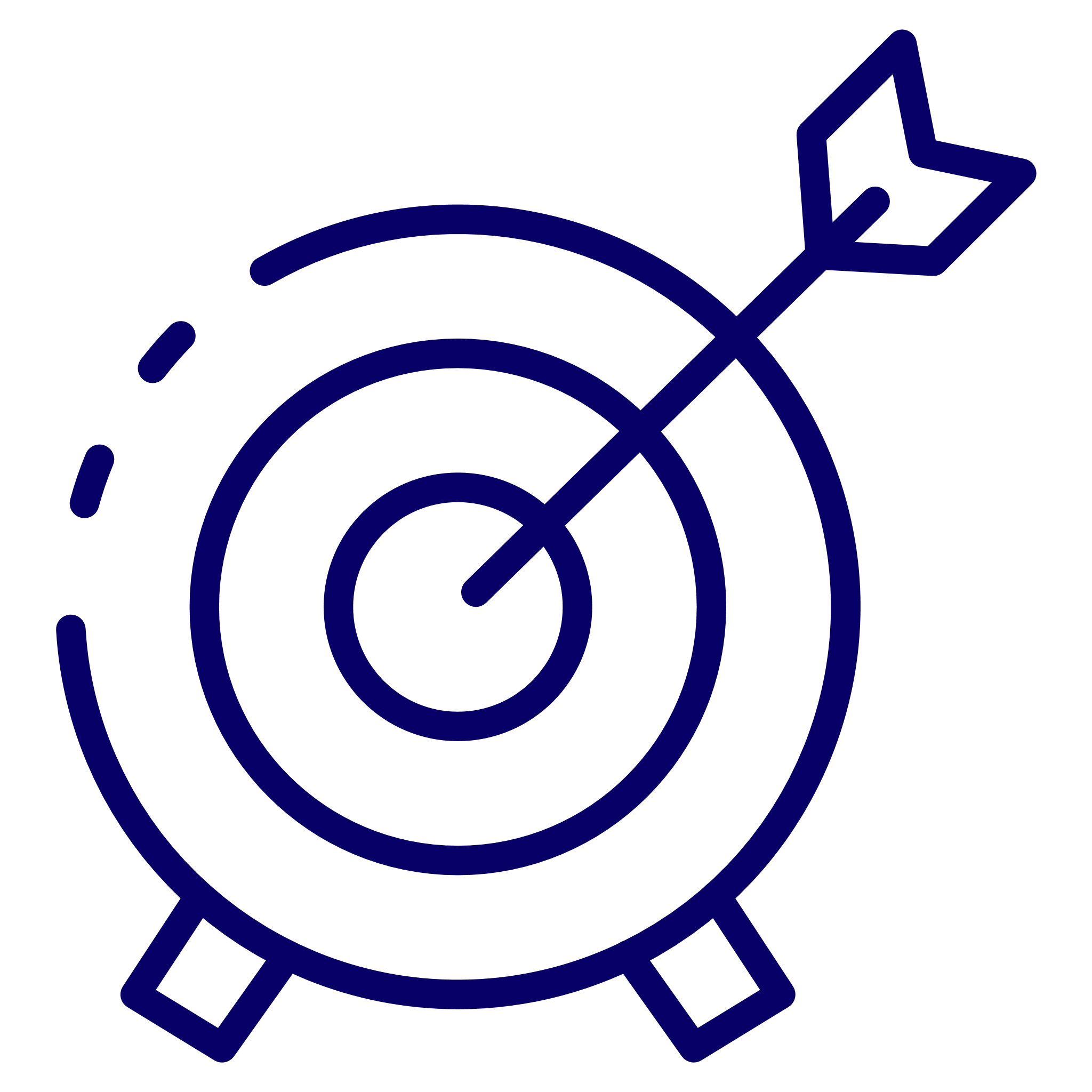 Билимлар назорати
10.
Назорат саволлари
Коррупция ва коррупция ҳуқуқбузарликлари тушунчаларига миллий қонунчиликка мувофиқ тариф беринг
Коррупциянинг асосий омиллари ҳақида гапириб беринг
Коррупциянинг иқтисодий/сиёсий/ижтимоий оқибатлари қандай?
Коррупция хатти-ҳаракатлар ва бундай хатти-ҳаракатларнинг оқибатларига мисол келтиринг
Коррупцияга оид ҳуқуқбузарликларнинг асосий турлари қандай?
Непотизм манфаатлар тўқнашуви билан қандай боғлиқ?
Коррупция қандай шаклларга эга бўлиши мумкин?
Қандай назариялар коррупция хатти-ҳаракатини тушунтиради?
Фирибгарлик учбурчаги ҳар доим ҳам ноқонуний хатти-ҳаракатни тушунтира оладими?
Маърузада танишган коррупция бўйича халқаро тадқиқотлар ҳақида гапириб беринг
Тест
1
Ўзбекистон Республикаси қонун ҳужжатлари талабларига мувофиқ порахўрлик учун жавобгар бўлган субъектни кўрсатинг.
a
пора берувчи
пора олувчи
Пора берувчи ва пора олувчи
Ҳеч ким
b
c
d
2
Қуйидагилардан қайси бири пора предмети бўлиши мумкин?
a
Қарзни кечириш
Бепул таъмирлаш ишлари
Имтиёзли кредит бериш
Юқоридагиларнинг ҳаммаси
b
c
d
Тест
1
Ўзбекистон Республикаси қонун ҳужжатлари талабларига мувофиқ порахўрлик учун жавобгар бўлган субъектни кўрсатинг.
a
пора берувчи
пора олувчи
Пора берувчи ва пора олувчи
Ҳеч ким
b
c
d
2
Қуйидагилардан қайси бири пора предмети бўлиши мумкин?
a
Қарзни кечириш
Бепул таъмирлаш ишлари
Имтиёзли кредит бериш
Юқоридагиларнинг ҳаммаси
b
c
d
Тест
3
Қуйидагилардан қайси бири майда коррупцияга хосдир?
a
Кундалик ишларда учрайди
Жойларда ўз мажбуриятларини бажараётган давлат хизматчилари даражасида пайдо бўлади
Учинчи шахслар учун салбий оқибатларга олиб келмаслиги мумкин
Юқоридагиларнинг барчаси
b
c
d
4
Қуйидагилардан қайси бири коррупциянинг иқтисодий оқибатлари саналади (битта жавоб)?
a
Ресурсларни самарасиз тақсимлаш ва натижада даромадларни адолатсиз тақсимлаш
Фуқароларнинг ҳокимият институтларига ишончининг пасайиши
Жамиятда ахлоқ ва хулқ-атвори «икки томонлама стандартининг» шаклланиши
Тўғри жавоб йўқ
b
c
d
Тест
3
Қуйидагилардан қайси бири майда коррупцияга хосдир?
a
Кундалик ишларда учрайди
Жойларда ўз мажбуриятларини бажараётган давлат хизматчилари даражасида пайдо бўлади
Учинчи шахслар учун салбий оқибатларга олиб келмаслиги мумкин
Юқоридагиларнинг барчаси
b
c
d
4
Қуйидагилардан қайси бири коррупциянинг иқтисодий оқибатлари саналади (битта жавоб)?
a
Ресурсларни самарасиз тақсимлаш ва натижада даромадларни адолатсиз тақсимлаш
Фуқароларнинг ҳокимият институтларига ишончининг пасайиши
Жамиятда ахлоқ ва хулқ-атвори «икки томонлама стандартининг» шаклланиши
Тўғри жавоб йўқ
b
c
d
Тест
5
Ушбу омиллардан қайси бири фирибгарлик учбурчаги элементларидан бири ҳисобланмайди?
a
Оқлаш
Истак
Имконият
Эҳтиёж
b
c
d
6
Принципал-агент моделига кўра, қуйидагилардан қайси бири коррупциянинг драйвери ҳисобланади?
a
Жамоатчилик фикри
Ахборот ассиметрияси
Коррупцияни ижтимоий қабул қилиш
Агент ва Принципал манфаатларидаги номувофиқлик
b
c
d
Тест
5
Ушбу омиллардан қайси бири фирибгарлик учбурчаги элементларидан бири ҳисобланмайди?
a
Оқлаш
Истак
Имконият
Эҳтиёж
b
c
d
6
Принципал-агент моделига кўра, қуйидагилардан қайси бири коррупциянинг драйвери ҳисобланади?
a
Жамоатчилик фикри
Ахборот ассиметрияси
Коррупцияни ижтимоий қабул қилиш
Агент ва Принципал манфаатларидаги номувофиқлик
b
c
d
Тест
7
Қуйидагилардан қайси бири непотизм кўрсаткичларидан бири ҳисобланмайди?
a
Қариндошлар ва дўстларни ишга олиш
Ўз мансаб мавқеидан шахсий манфаат учун фойдаланиш
Манфаатлар тўқнашувининг мавжудлиги
Шахсий мулкни мусодара қилиш
b
c
d
8
Ушбу фикр тўғрими: Коррупция фақат давлат секторида мавжуд.
a
Ҳа
Йўқ
b
Тест
7
Қуйидагилардан қайси бири непотизм кўрсаткичларидан бири ҳисобланмайди?
a
Қариндошлар ва дўстларни ишга олиш
Ўз мансаб мавқеидан шахсий манфаат учун фойдаланиш
Манфаатлар тўқнашувининг мавжудлиги
Шахсий мулкни мусодара қилиш
b
c
d
8
Бу фикр тўғрими: Коррупция фақат давлат секторида мавжуд.
a
Ҳа
Йўқ
b
Тест
9
Қуйидагилардан қайси бири коррупция оқибати ҳисобланмайди
a
Жиноий таъқиб қилиш
Непотизм
Иқтисодий тараққиёт секинлашуви
Шахс ҳуқуқларининг бузилиши
b
c
d
10
Қуйидаги фикр тўғрими: Коррупциянинг оқибатларидан бири сифатида ноёб ҳайвонларнинг йўқ бўлиб кетиши мумкин.
a
Ҳа
Йўқ
b
Тест
9
Қуйидагилардан қайси бири коррупция оқибати ҳисобланмайди
a
Жиноий таъқиб қилиш
Непотизм
Иқтисодий тараққиёт секинлашуви
Шахс ҳуқуқларининг бузилиши
b
c
d
10
Қуйидаги фикр тўғрими: Коррупциянинг оқибатларидан бири сифатида ноёб ҳайвонларнинг йўқ бўлиб кетиши мумкин.
a
Ҳа
Йўқ
b
Тест
11
Қуйидагилардан қайси бири коррупцияга оид ҳуқуқбузарликнинг белгиси ҳисобланади?
a
Ғараз ёки шахсий манфаат
Келишувнинг махфийлиги
Тўғридан-тўғри ёмон ният
Юқоридагиларнинг барчаси
b
c
d
12
Энергетика корхонаси ходими акасини янги электр подстансиясини қуриш бўйича пудрат ишларини бажариш учун ишга олди, иш давомида бир қатор қоидабузарликларга ё‘л қўйилган, бу эса жиддий камчиликларга олиб келган. Камчиликлар мавжудлигини яшириш учун ходим қабул комиссияси аъзоларига пора берган. Агар порахўрлик факти аниқланган бўлса, энергия подстансияси ходими қандай жавобгарликка тортилиши мумкин?
a
Жиноий жавобгарлик
Фуқаролик жавобгарлиги
Интизомий жавобгарлик
Юқоридагиларнинг барчаси
b
c
d
Тест
11
Қуйидагилардан қайси бири коррупцияга оид ҳуқуқбузарликнинг белгиси ҳисобланади?
a
Ғараз ёки шахсий манфаат
Келишувнинг махфийлиги
тўғридан-тўғри ёмон ният
Юқоридагиларнинг барчаси
b
c
d
12
Энергетика корхонаси ходими акасини янги электр подстансиясини қуриш бўйича пудрат ишларини бажариш учун ишга олди, иш давомида бир қатор қоидабузарликларга ё‘л қўйилган, бу эса жиддий камчиликларга олиб келган. Камчиликлар мавжудлигини яшириш учун ходим қабул комиссияси аъзоларига пора берган. Агар порахўрлик факти аниқланган бўлса, энергия подстансияси ходими қандай жавобгарликка тортилиши мумкин?
a
Жиноий жавобгарлик
Фуқаролик жавобгарлиги
Интизомий жавобгарлик
Юқоридагиларнинг барчаси
b
c
d
Тест
13
Мазкур фикр тўғрими? Порахўрликда воситачилик қилганингиз учун қамоққа тушмайсиз.
a
Ҳа
Йўқ
b
14
Ўзбекистон Республикаси университетларидан бирининг талабаси бўлажак имтиҳонга тайёргарлик кўришга улгурмади, лекин у профессори билан жуда яхши муносабатда бўлиб, имтиҳон куни унга бир қути шоколад олиб келишга қарор қилади. Талаба уч кундан кейин бошқа гуруҳ билан имтиҳон топшириши керак. Қуйидаги фикрлардан қайси бири тўғри? Бир ёки бир нечта жавобни танланг.
a
Талаба ва профессорнинг муносабати яхши экан, бу ҳолатни порахўрлик деб бўлмайди.

Талаба интизомий жавобгарликка тортилиши мумкин
Имтиҳонни бошқа вақтга кўчириш эвазига конфет бериш пора ҳисобланади
Юқоридагиларнинг барчаси
b
c
d
Тест
13
Мазкур фикр тўғрими? Порахўрликда воситачилик қилганингиз учун қамоққа тушмайсиз.
a
Ҳа
Йўқ
b
14
Ўзбекистон Республикаси университетларидан бирининг талабаси бўлажак имтиҳонга тайёргарлик кўришга улгурмади, лекин у профессори билан жуда яхши муносабатда бўлиб, имтиҳон куни унга бир қути шоколад олиб келишга қарор қилади. Талаба уч кундан кейин бошқа гуруҳ билан имтиҳон топшириши керак. Қуйидаги фикрлардан қайси бири тўғри? Бир ёки бир нечта жавобни танланг.
a
Талаба ва профессорнинг муносабати яхши экан, бу ҳолатни порахўрлик деб бўлмайди.

Талаба интизомий жавобгарликка тортилиши мумкин
Имтиҳонни бошқа вақтга кўчириш эвазига конфет бериш пора ҳисобланади
Юқоридагиларнинг барчаси
b
c
d
Тест
15
Мазкур фик тўғрими? Бошқа ҳеч бир давлат Ўзбекистон Республикаси фуқароларини Ўзбекистон Республикаси ҳудудида содир этган коррупцияга оид ҳуқуқбузарликлар учун жавобгарликка торта олмайди.
a
Ҳа
Йўқ
b
Тест
15
Мазкур фик тўғрими? Бошқа ҳеч бир давлат Ўзбекистон Республикаси фуқароларини Ўзбекистон Республикаси ҳудудида содир этган коррупцияга оид ҳуқуқбузарликлар учун жавобгарликка торта олмайди.
a
Ҳа
Йўқ
b
Манбалар
Corruption Definition & Meaning - Merriam-Webster
What is corruption? - Transparency.org
corruption noun - Definition, pictures, pronunciation and usage notes | Oxford Advanced Learner's Dictionary at OxfordLearnersDictionaries.com
Anticorruption Fact Sheet (worldbank.org)
corruption | law | Britannica
Толковый словарь Ожегова
Бирлашган Миллатлар Ташкилотининг Коррупцияга қарши конвенцияси - Конвенциялар ва битимлар - Декларациялар, конвенциялар, битимлар ва бошқа ҳуқуқий материаллар(un.org)
CETS 174 - Civil Law Convention on Corruption (coe.int) Article 2
273 ФЗ - ҳавола
Conflicts of interest, corruption and fraud: what are the connections? | Conflict of Interest Blog
Коррупция как социально-правовое явление | «Молодой ученый» журналида мақола (moluch.ru)
16806efe97 (coe.int)
Anticorruption Fact Sheet (worldbank.org)
UNODC and corruption
Anti-Corruption_Module_1_What_Is_Corruption_and_Why_Should_We_Care.pdf (unodc.org)
Anti-Corruption_Module_4_Public_Sector_Corruption.pdf (unodc.org)
(PDF) Fraud and Corruption (researchgate.net)
Модели коррупции и «социальная ловушка» - Теоретические подходы к методическому обеспечению антикоррупционной политики (studbooks.net)
21.12.1995. Ўзбекистон Республикаси Фуқаролик кодекси (биринчи қисм) (lex.uz)
22.09.1994. Ўзбекистон Республикаси Маъмурий жавобгарлик тўғрисидаги кодекси (lex.uz)
22.09.1994. Ўзбекистон Республикаси Жиноят кодекси (lex.uz)
http://history.kemsu.ru/images/document/studentu/Korruptsiya_elektronnoe_posobie.pdf
Декларациялар, конвенциялар, битимлар ва бошқа ҳуқуқий материаллар(un.org), 7 модда